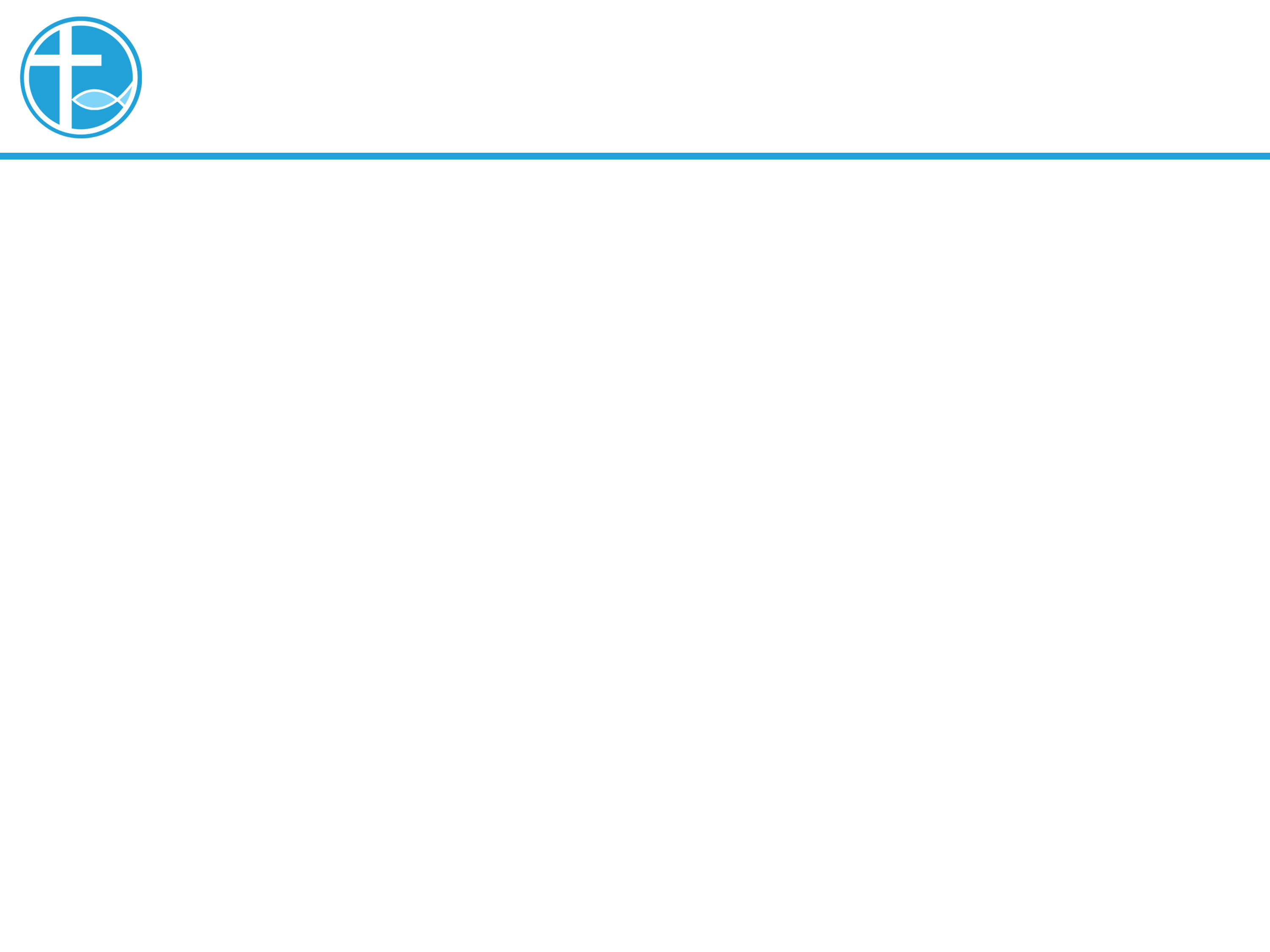 讲道
在旷野四十天
讲道：陈永安 牧师
经文：创9:8-17；彼前3:18-22；可1:9-15
[Speaker Notes: 请注意修改证道题目和讲员
标题为42]
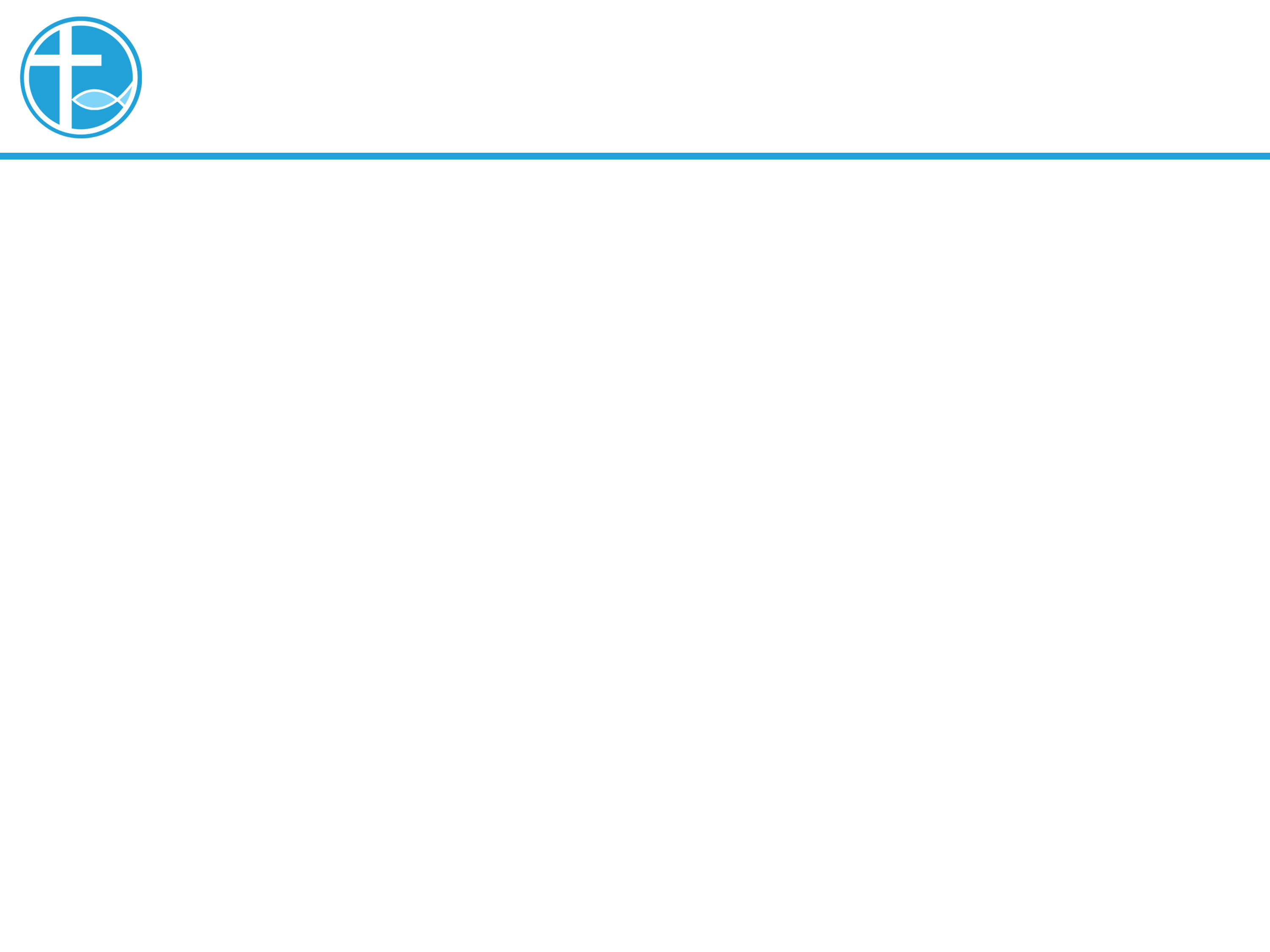 1. 引言
亲爱的弟兄姐妹，愿你们平安，让我们彼此问安。
[Speaker Notes: 请注意修改证道题目和讲员
标题为42]
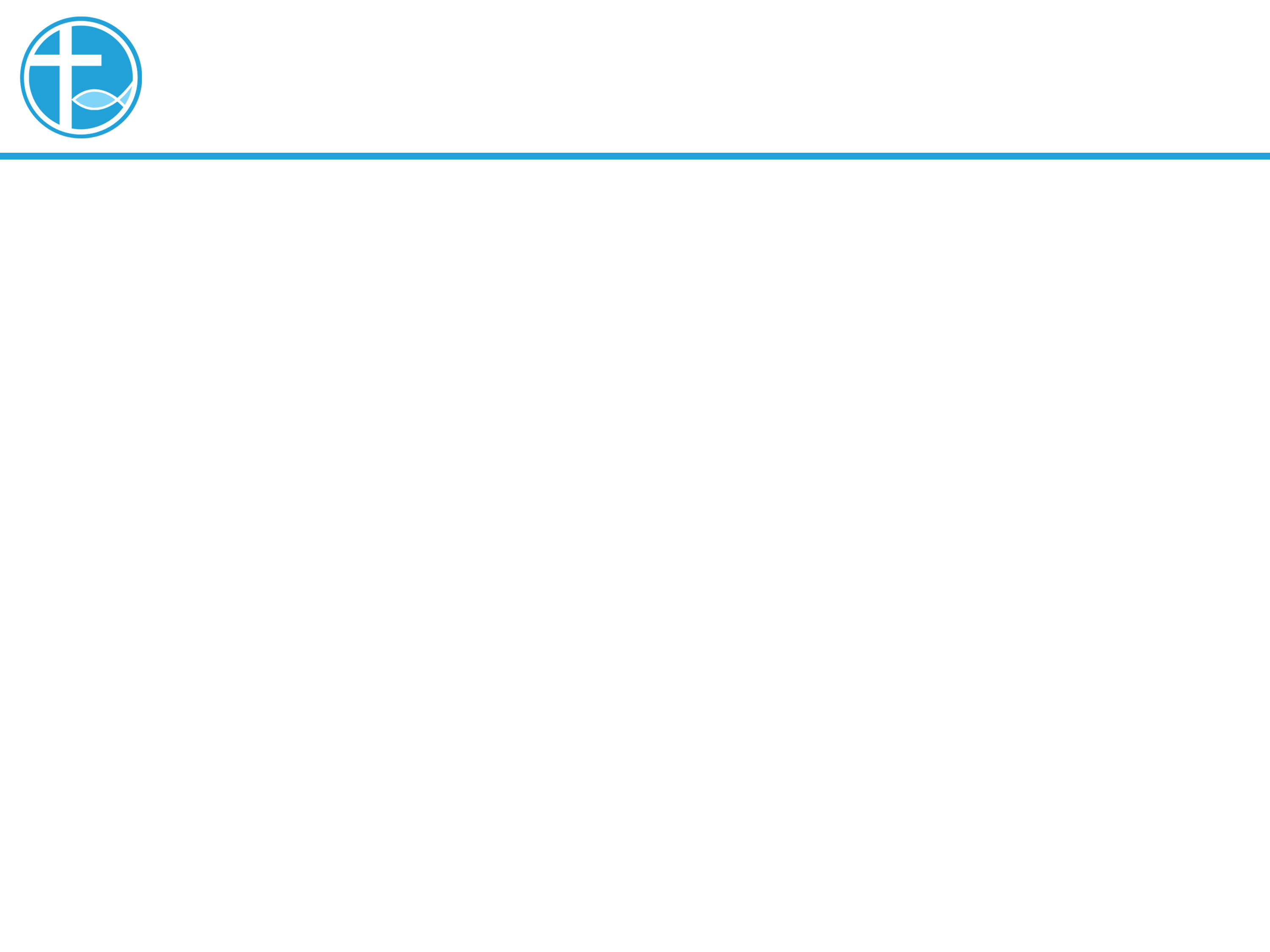 1. 引言
我们刚过春节，教会年便进入“预苦期”，又有称为“大斋期”的。
第一天碰巧是今年的情人节，
由“圣灰日”（Ash Wednesday）至“复活节”（ Easter）有四十日
[Speaker Notes: 请注意修改证道题目和讲员
标题为42]
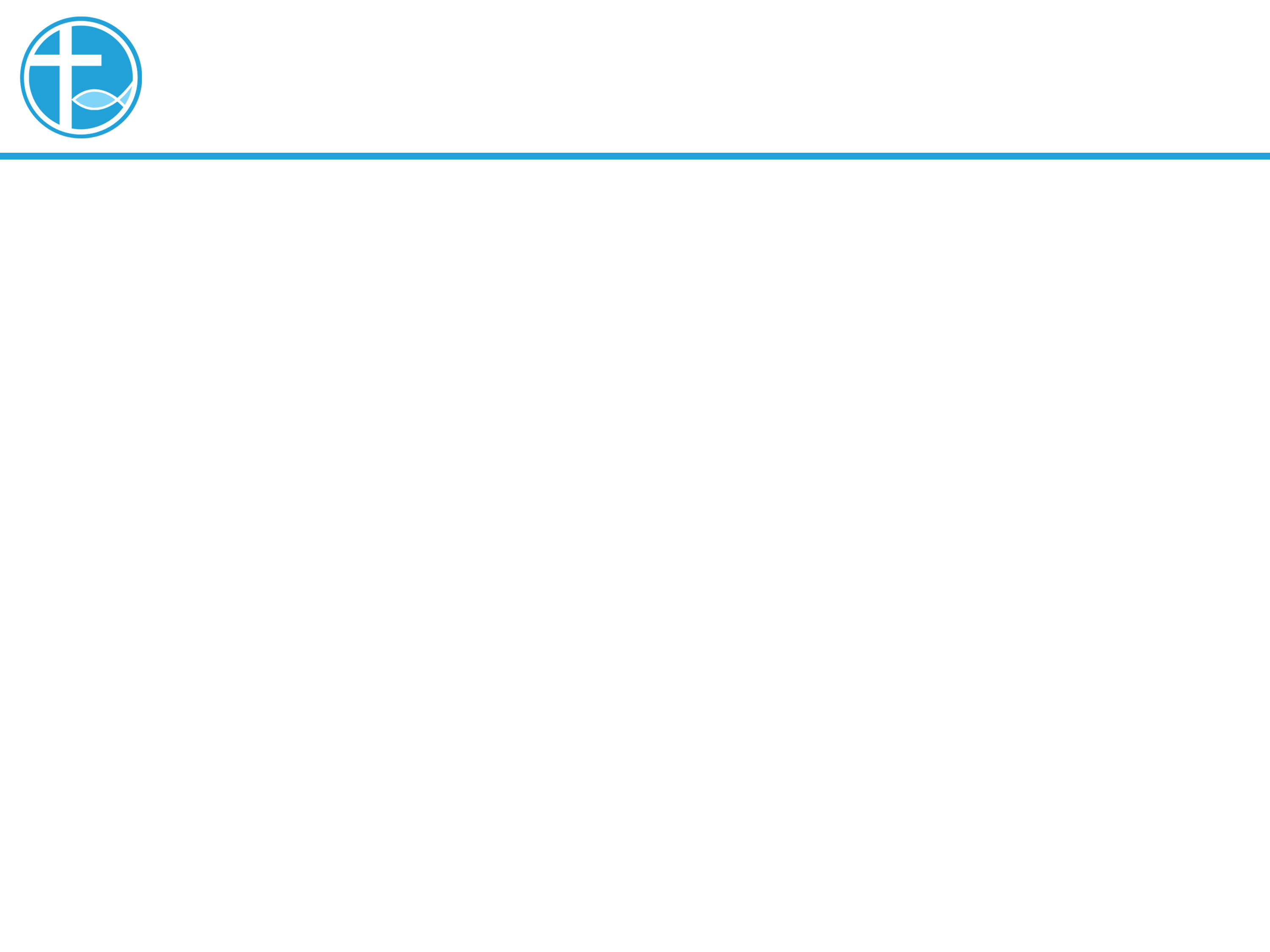 1. 引言
这四十天，我们学习克己、反省、悔罪、操练禁食与祷告，预备迎接受苦节和复活节。
怎样进行禁食祷告，大家可以在网上重温去年2月19日的讲道。
[Speaker Notes: 请注意修改证道题目和讲员
标题为42]
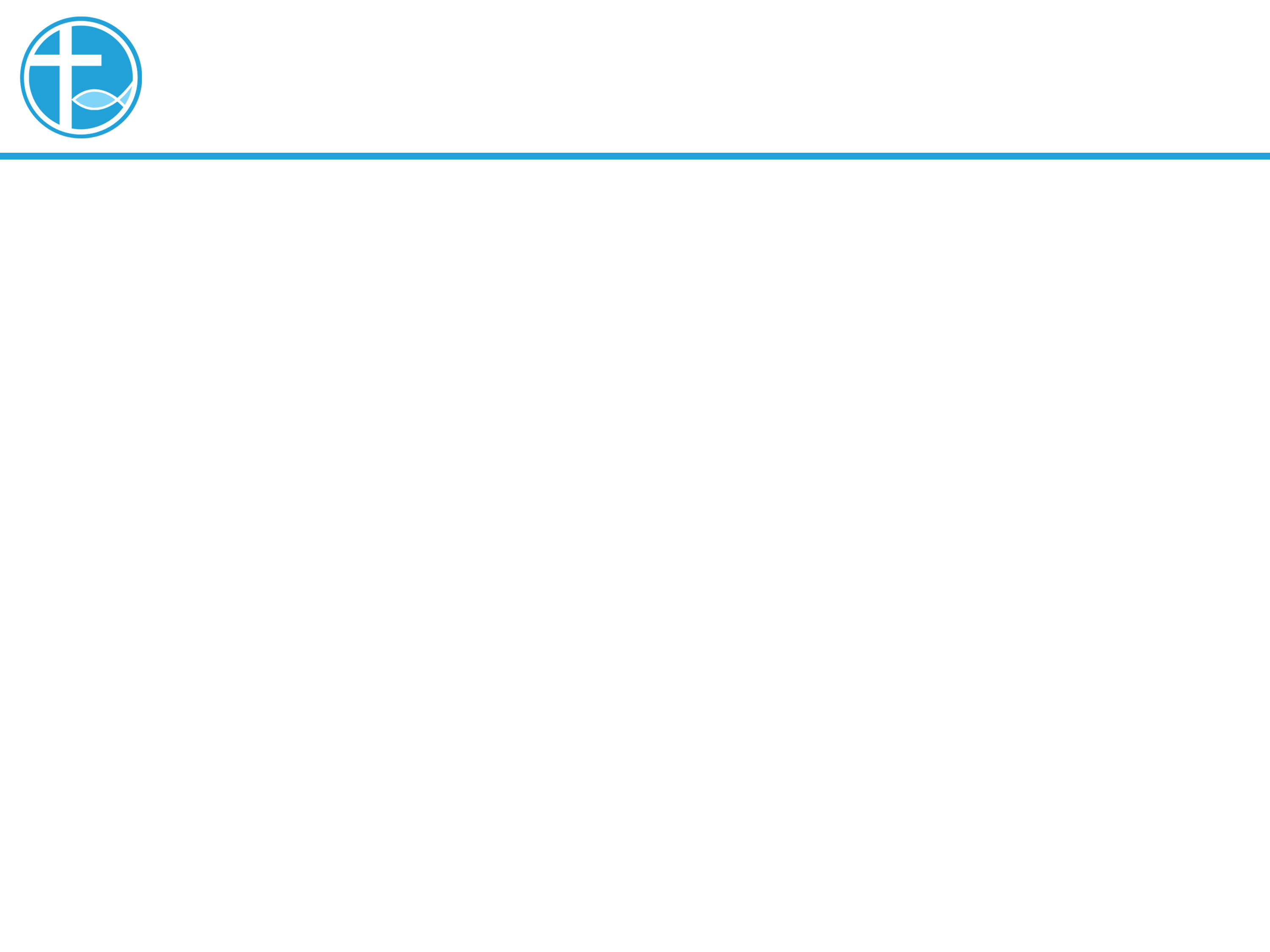 1. 引言
这四十天，我们学习克己、反省、悔罪、操练禁食与祷告，预备迎接受苦节和复活节。
怎样进行禁食祷告，大家可以在网上重温去年2月19日的讲道。
[Speaker Notes: 请注意修改证道题目和讲员
标题为42]
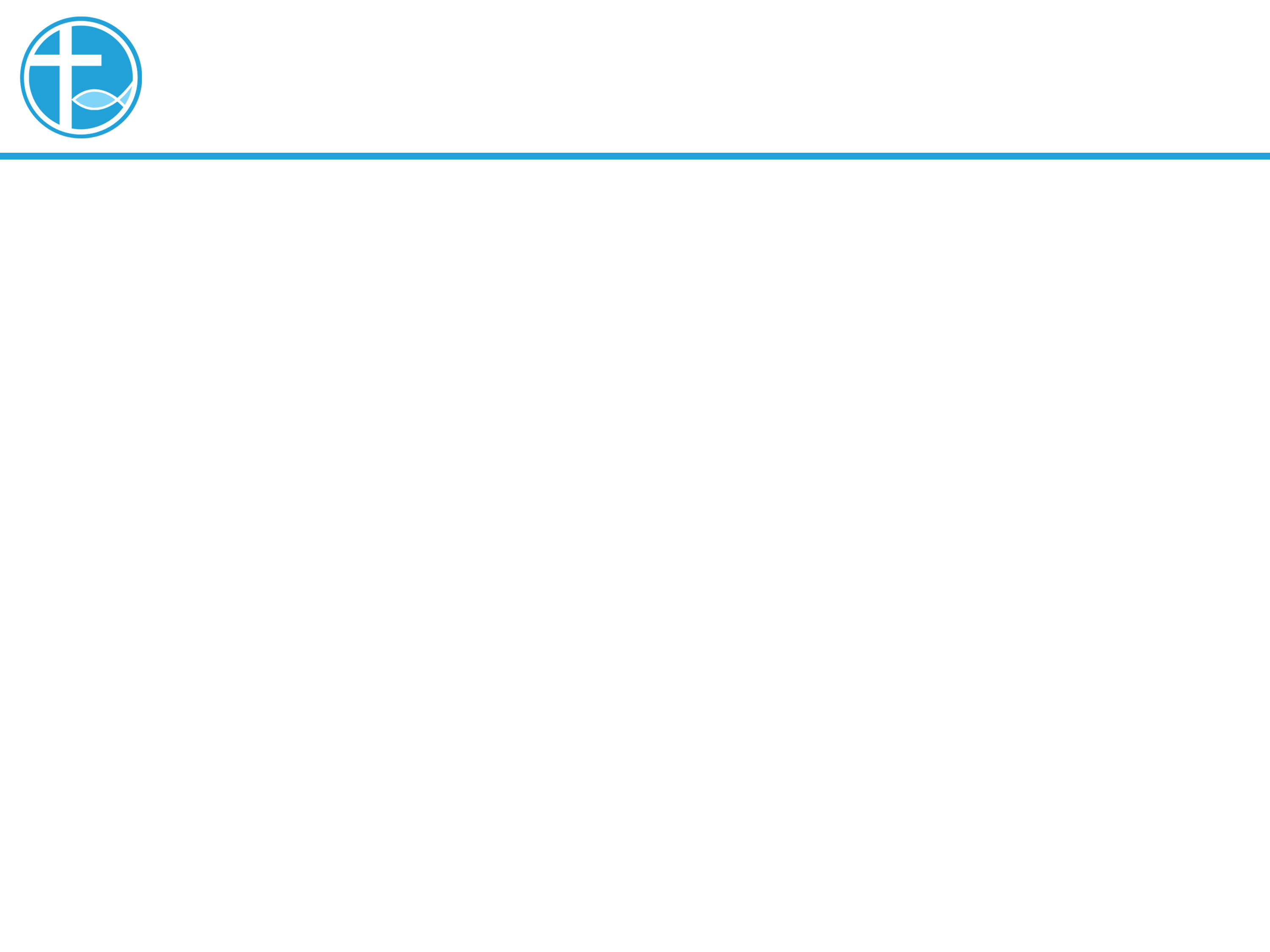 2. 进到旷野
旧约是挪亚在方舟中得救，
新约是彼得前书重提方舟的拯救。
[Speaker Notes: 请注意修改证道题目和讲员
标题为42]
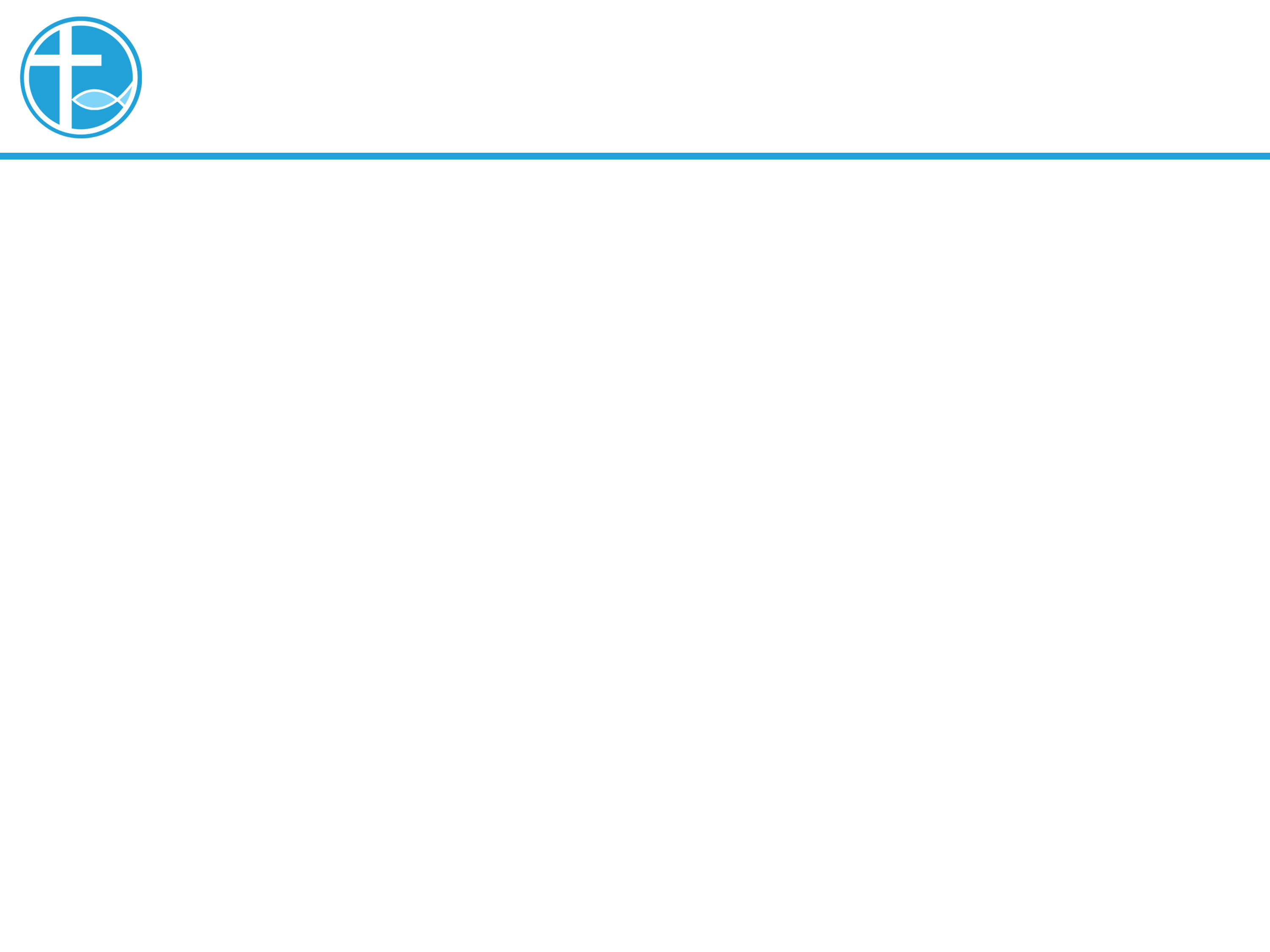 2. 进到旷野
古代交错排列法，就是颠倒的平行结构：
	A 诬赖你们的人将觉羞愧(三16)
				B 无辜而受苦,只要在神的旨意里(三17)
					C 因基督曾为不义受苦(三18)
						D 祂胜过敌视的灵(三19)
							E 挪亚借水得救(三20)
							E' 你们借水得救(三21)
						D' 基督胜过敌视的灵(三22)
					C' 因基督曾受苦(四la)
				B' 在神的旨意里受苦(四1~2)
			A' 诬赖你们的人将羞愧(四3~5)
[Speaker Notes: 请注意修改证道题目和讲员
标题为42]
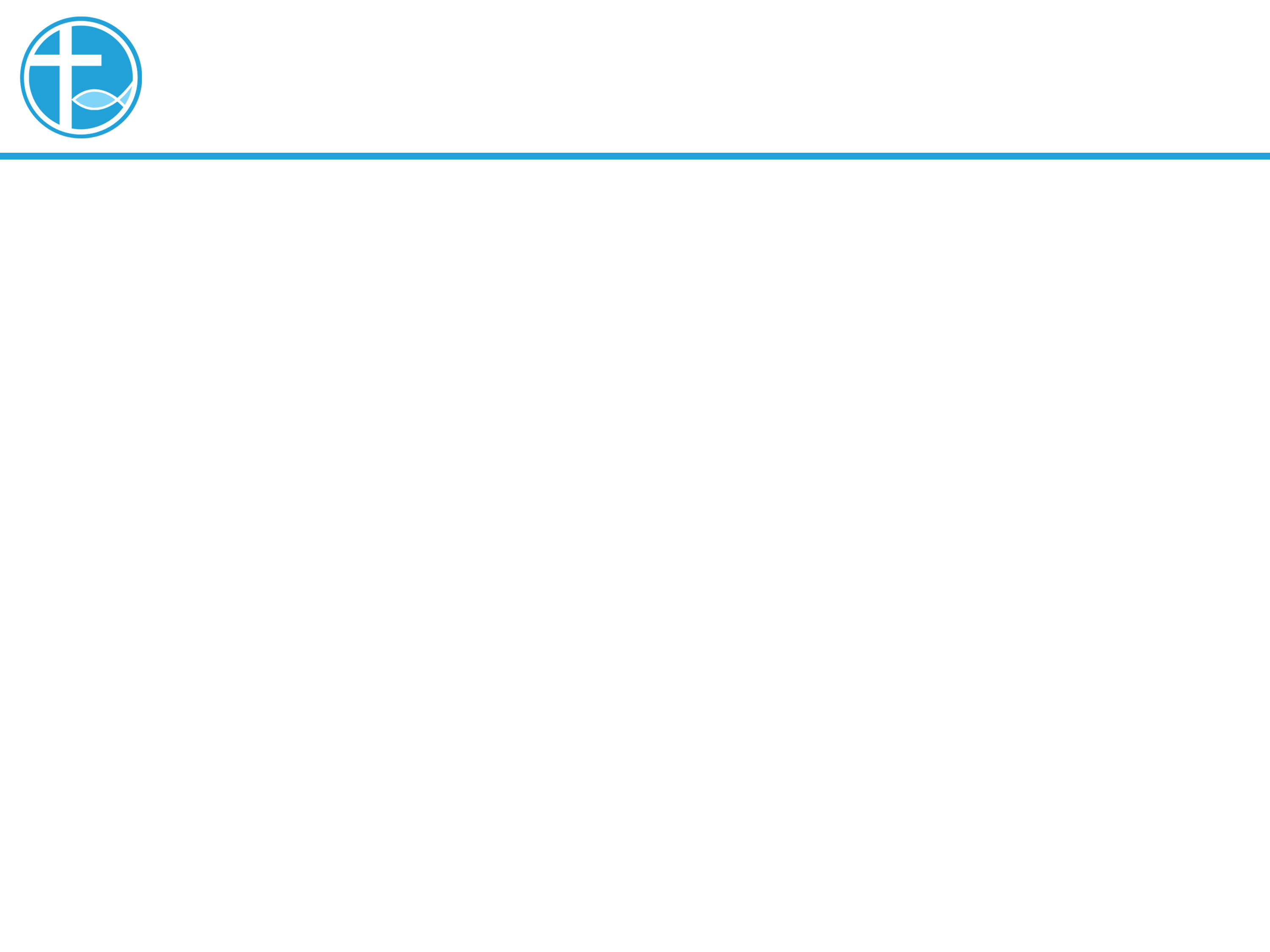 2. 进到旷野
古代交错排列法，就是颠倒的平行结构：
	A 诬赖你们的人将觉羞愧(三16)
				B 无辜而受苦,只要在神的旨意里(三17)
					C 因基督曾为不义受苦(三18)
						D 祂胜过敌视的灵(三19)
							E 挪亚借水得救(三20)
							E' 你们借水得救(三21)
						D' 基督胜过敌视的灵(三22)
					C' 因基督曾受苦(四la)
				B' 在神的旨意里受苦(四1~2)
			A' 诬赖你们的人将羞愧(四3~5)
[Speaker Notes: 请注意修改证道题目和讲员
标题为42]
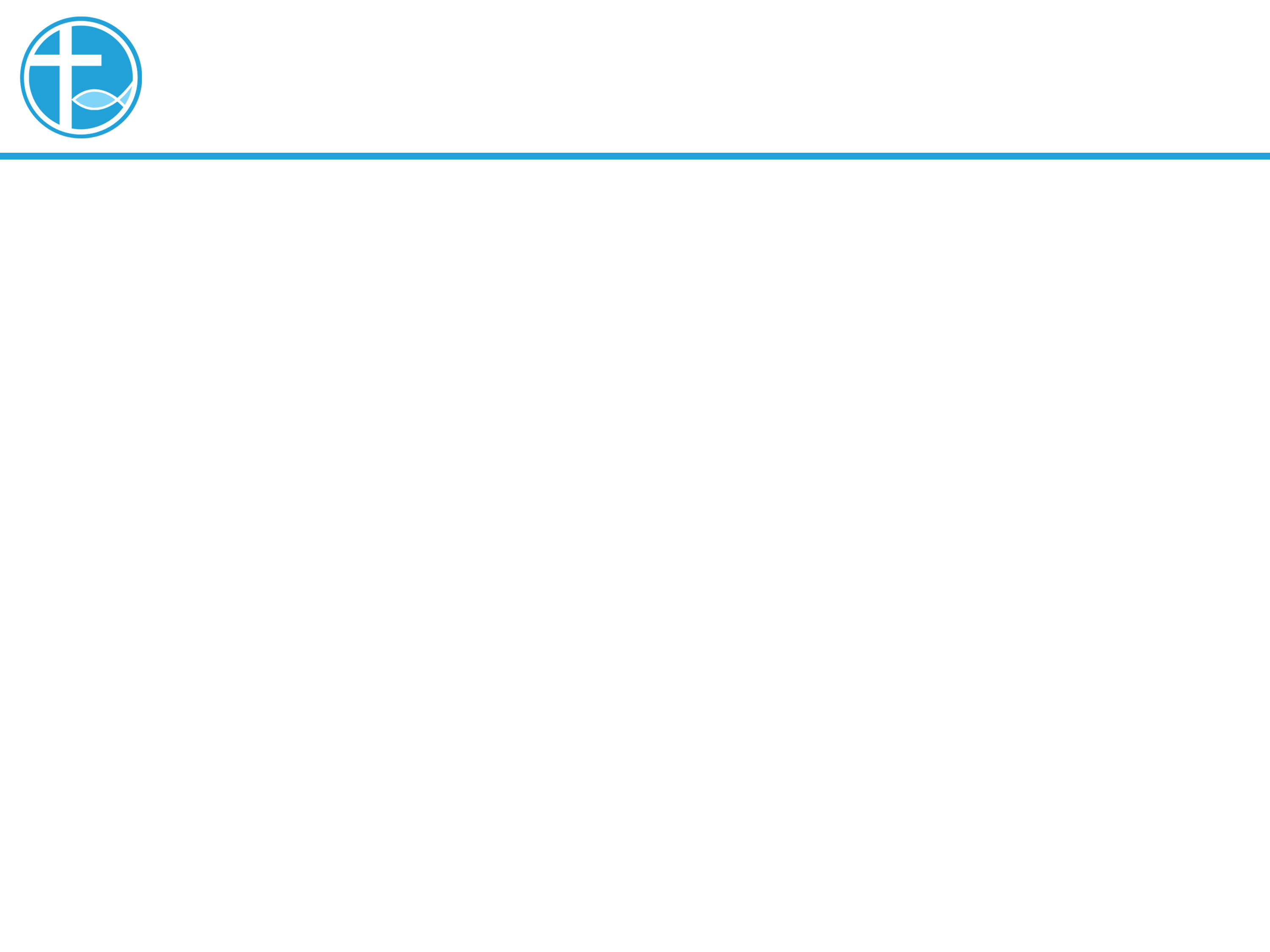 2. 进到旷野
古代交错排列法，就是颠倒的平行结构：
	A 诬赖你们的人将觉羞愧(三16)
				B 无辜而受苦,只要在神的旨意里(三17)
					C 因基督曾为不义受苦(三18)
						D 祂胜过敌视的灵(三19)
							E 挪亚借水得救(三20)
							E' 你们借水得救(三21)
						D' 基督胜过敌视的灵(三22)
					C' 因基督曾受苦(四la)
				B' 在神的旨意里受苦(四1~2)
			A' 诬赖你们的人将羞愧(四3~5)
[Speaker Notes: 请注意修改证道题目和讲员
标题为42]
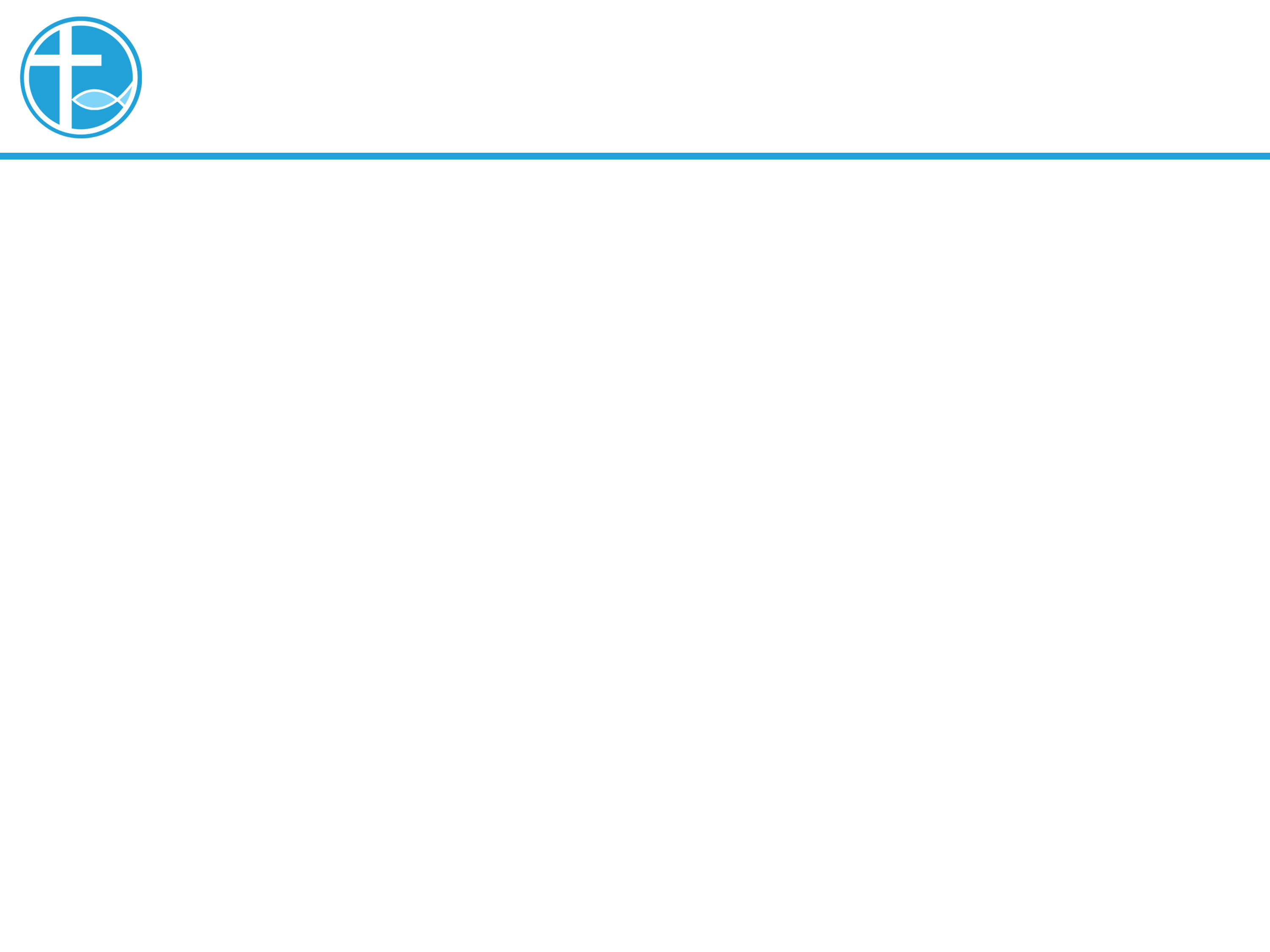 2. 进到旷野
古代交错排列法，就是颠倒的平行结构：
	A 诬赖你们的人将觉羞愧(三16)
				B 无辜而受苦,只要在神的旨意里(三17)
					C 因基督曾为不义受苦(三18)
						D 祂胜过敌视的灵(三19)
							E 挪亚借水得救(三20)
							E' 你们借水得救(三21)
						D' 基督胜过敌视的灵(三22)
					C' 因基督曾受苦(四la)
				B' 在神的旨意里受苦(四1~2)
			A' 诬赖你们的人将羞愧(四3~5)
[Speaker Notes: 请注意修改证道题目和讲员
标题为42]
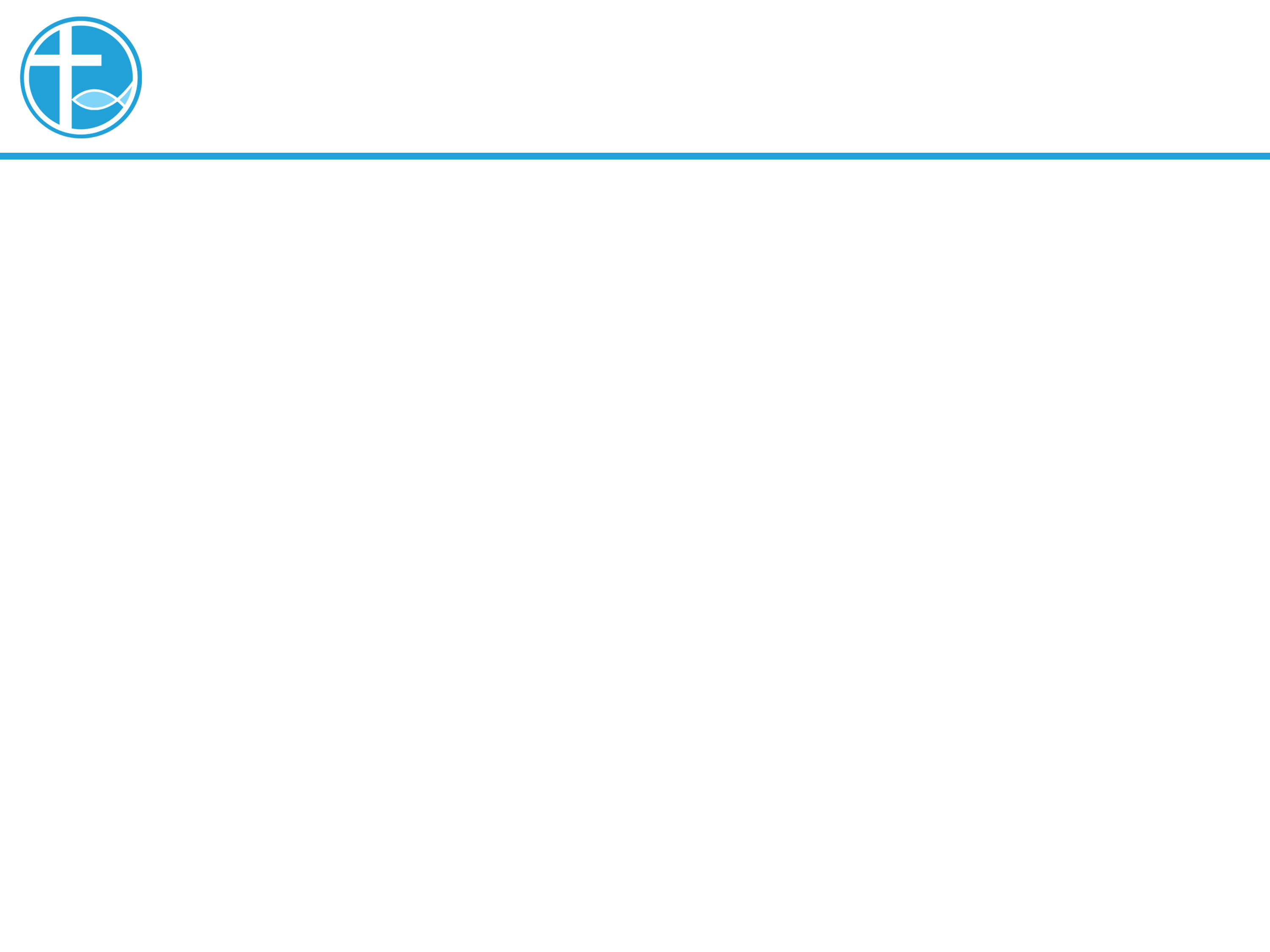 2. 进到旷野
在马可福音的读经…
在可1:11，耶稣受洗后，天上也有声音说：“你是我的爱子，我喜悦你。” 
随即，在可1:12，“圣灵就把耶稣催到旷野里去。”
[Speaker Notes: 请注意修改证道题目和讲员
标题为42]
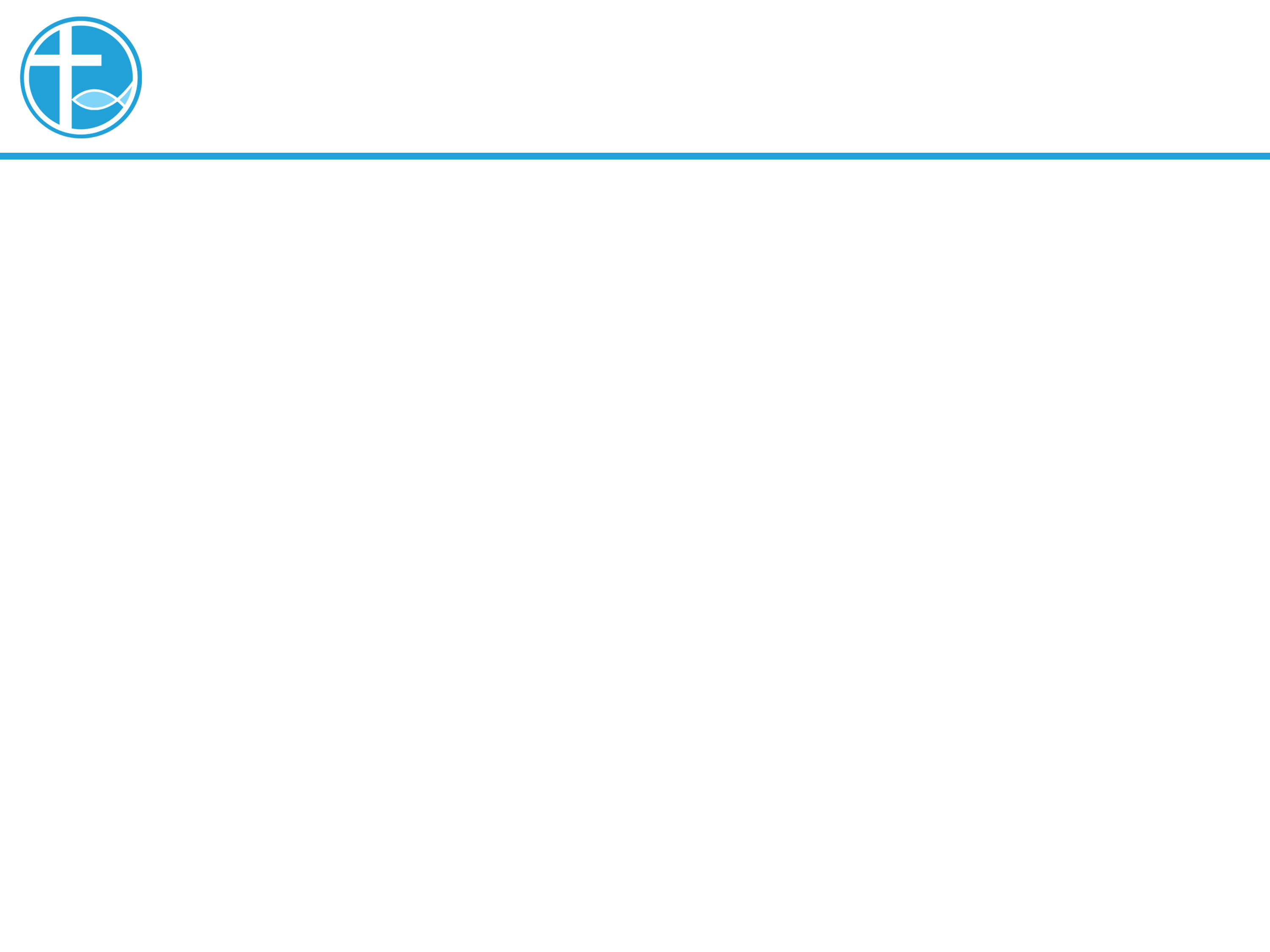 2. 进到旷野
既然耶稣是天父所爱的儿子，为什么要将耶稣带到旷野？
为什么信仰不能只停留在幸福快乐的情况，而要在旷野经历试探？
[Speaker Notes: 请注意修改证道题目和讲员
标题为42]
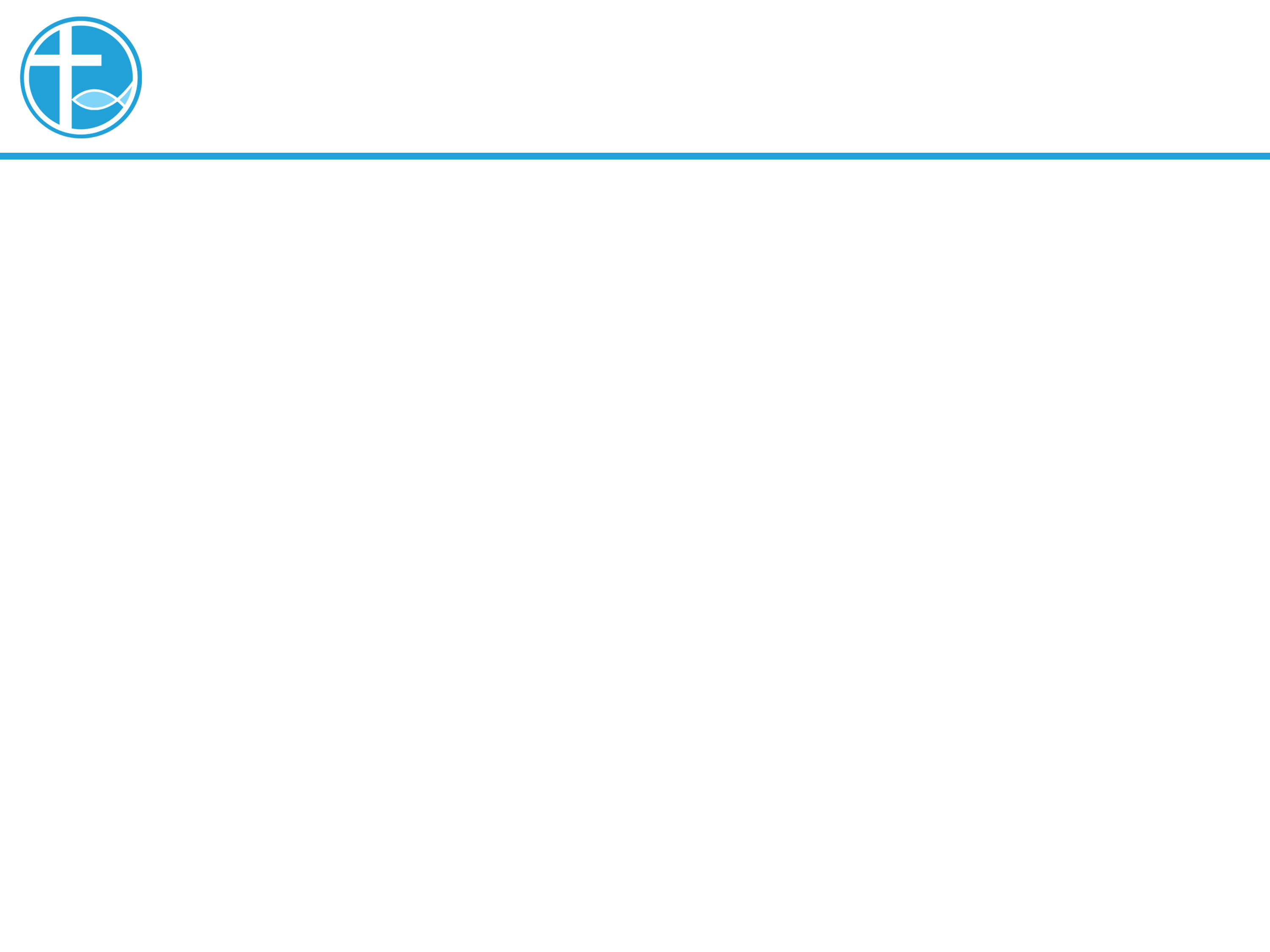 2. 进到旷野
基督徒刚信主的时候⋯⋯
每当看见基督徒受洗，心里由衷地替他们高兴⋯⋯
[Speaker Notes: 请注意修改证道题目和讲员
标题为42]
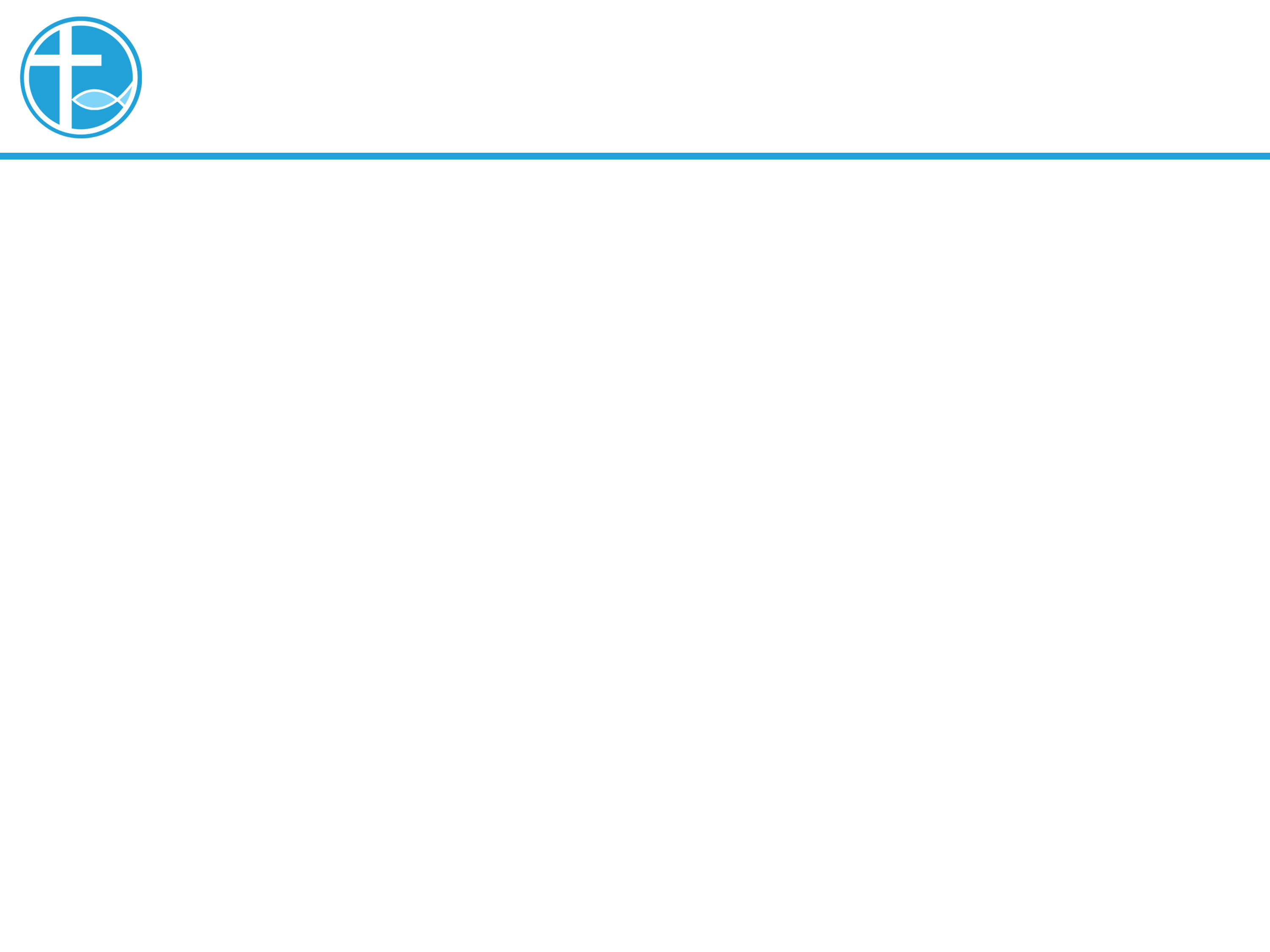 2. 进到旷野
好景不常，环境没有因为相信耶稣而改变。
考试仍然考不过，工作仍然是这么累。
家人没有因自己的见证而信主，反而产生了些距离感。
立志要悔改，不再犯罪，但却一再跌倒。
有人就在此时，面对家人生病，痛失所爱。
工作的停滞，感情的流逝。
慢慢在教会的聚会都变得重复，不吸引，了无新意。
事奉也成为压力，重担。
加上和不同性格的弟兄姐妹的相处，也出现一些人际的紧张状况。
渐渐我们对教会失望，对信仰失望。
初信时，与主的亲密，突然变成沉默。
在祷告中，只有空谷的回音。
[Speaker Notes: 请注意修改证道题目和讲员
标题为42]
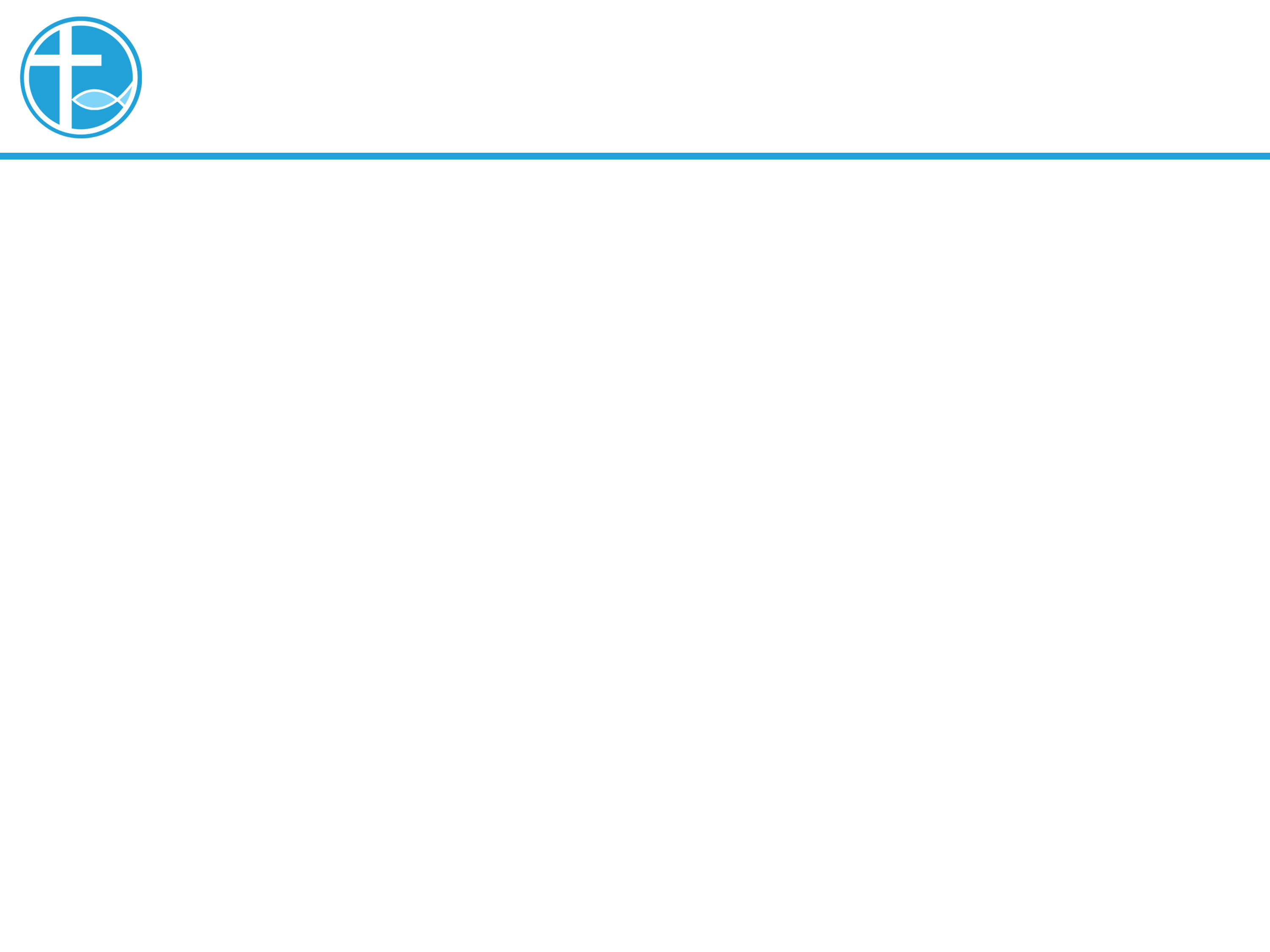 2. 进到旷野
好景不常，环境没有因为相信耶稣而改变。
考试仍然考不过，工作仍然是这么累。
家人没有因自己的见证而信主，反而产生了些距离感。
立志要悔改，不再犯罪，但却一再跌倒。
有人就在此时，面对家人生病，痛失所爱。
工作的停滞，感情的流逝。
慢慢在教会的聚会都变得重复，不吸引，了无新意。
事奉也成为压力，重担。
加上和不同性格的弟兄姐妹的相处，也出现一些人际的紧张状况。
渐渐我们对教会失望，对信仰失望。
初信时，与主的亲密，突然变成沉默。
在祷告中，只有空谷的回音。
[Speaker Notes: 请注意修改证道题目和讲员
标题为42]
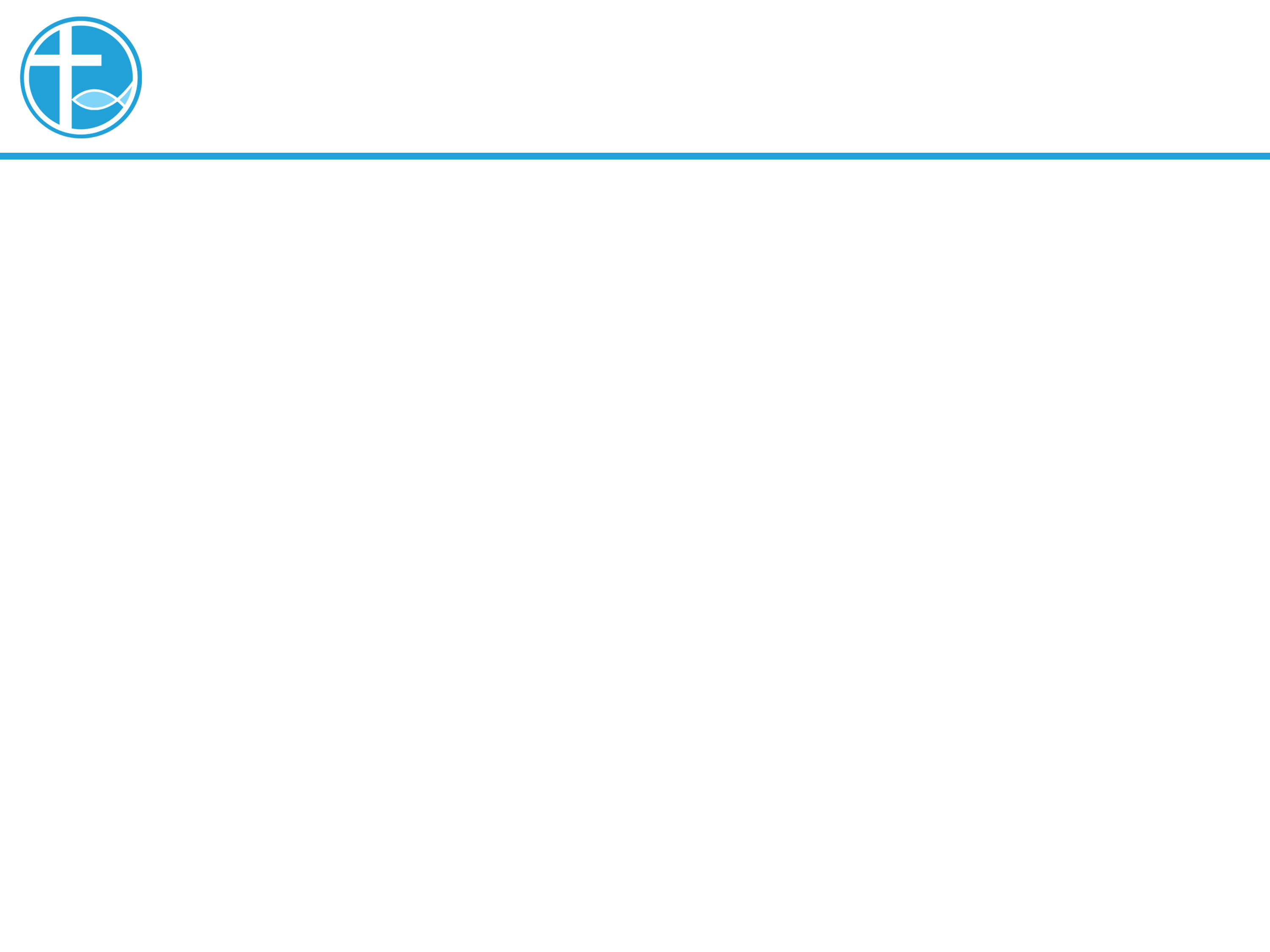 2. 进到旷野
好景不常，环境没有因为相信耶稣而改变。
考试仍然考不过，工作仍然是这么累。
家人没有因自己的见证而信主，反而产生了些距离感。
立志要悔改，不再犯罪，但却一再跌倒。
有人就在此时，面对家人生病，痛失所爱。
工作的停滞，感情的流逝。
慢慢在教会的聚会都变得重复，不吸引，了无新意。
事奉也成为压力，重担。
加上和不同性格的弟兄姐妹的相处，也出现一些人际的紧张状况。
渐渐我们对教会失望，对信仰失望。
初信时，与主的亲密，突然变成沉默。
在祷告中，只有空谷的回音。
[Speaker Notes: 请注意修改证道题目和讲员
标题为42]
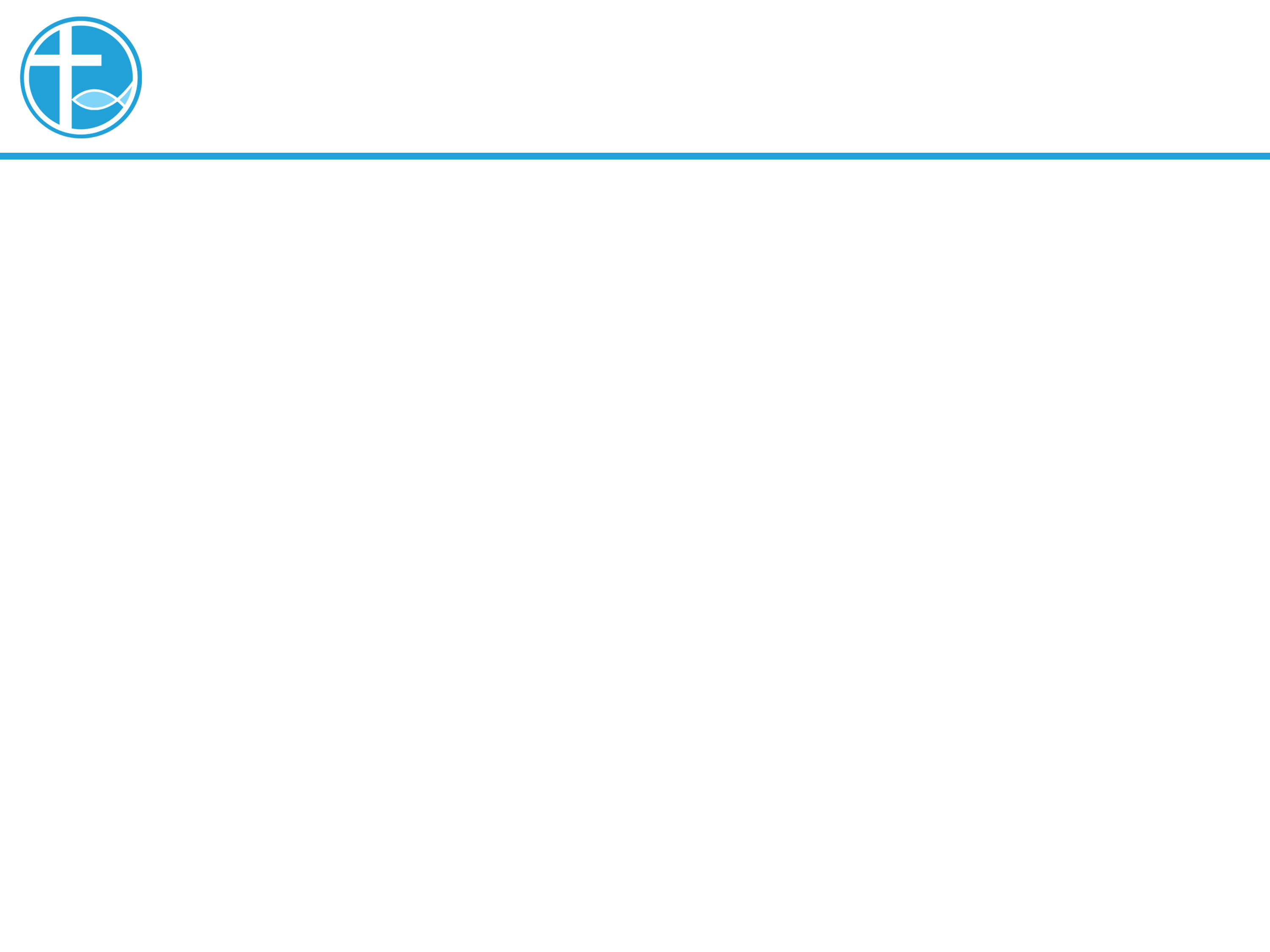 2. 进到旷野
好景不常，环境没有因为相信耶稣而改变。
考试仍然考不过，工作仍然是这么累。
家人没有因自己的见证而信主，反而产生了些距离感。
立志要悔改，不再犯罪，但却一再跌倒。
有人就在此时，面对家人生病，痛失所爱。
工作的停滞，感情的流逝。
慢慢在教会的聚会都变得重复，不吸引，了无新意。
事奉也成为压力，重担。
加上和不同性格的弟兄姐妹的相处，也出现一些人际的紧张状况。
渐渐我们对教会失望，对信仰失望。
初信时，与主的亲密，突然变成沉默。
在祷告中，只有空谷的回音。
[Speaker Notes: 请注意修改证道题目和讲员
标题为42]
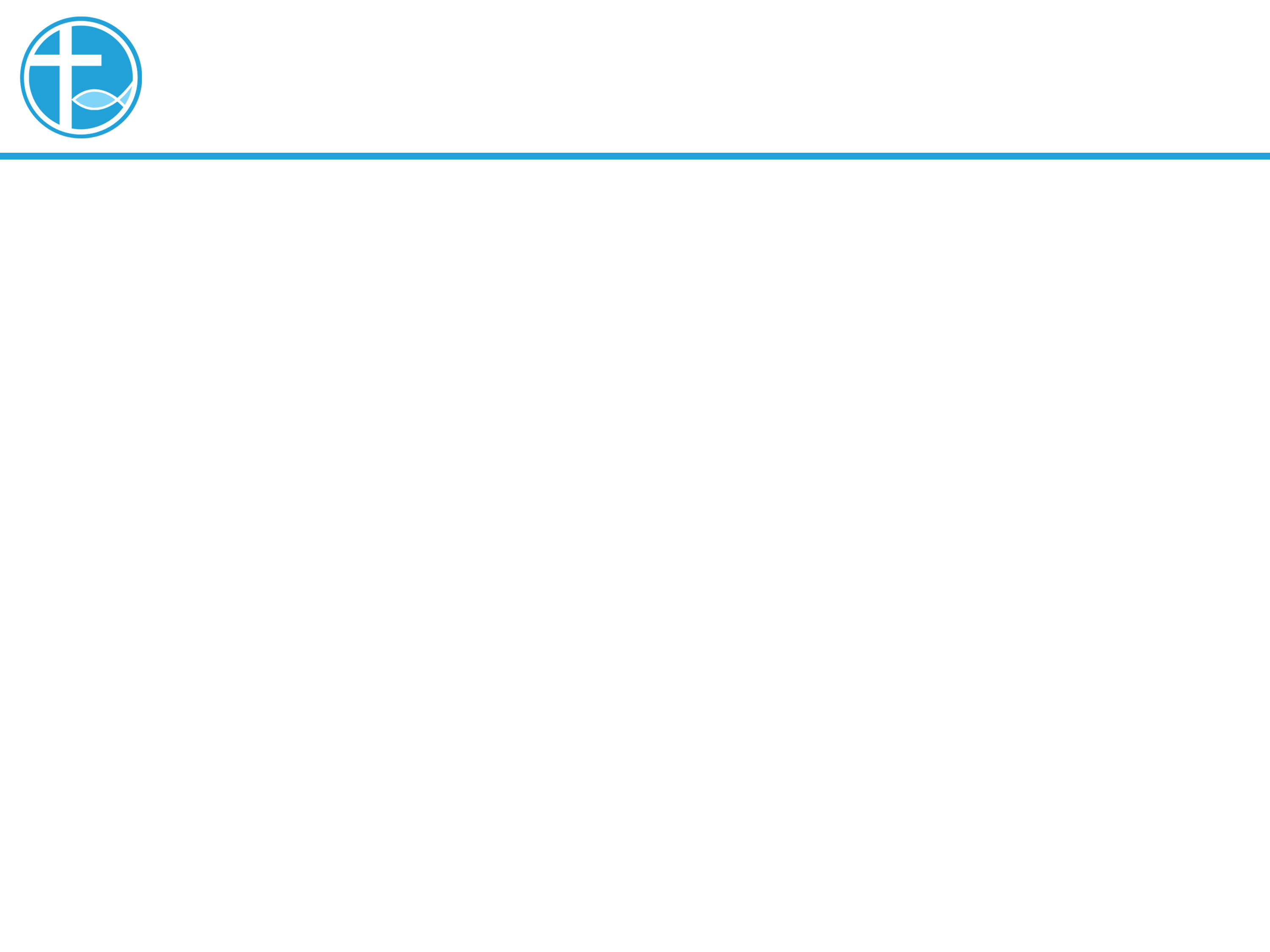 2. 进到旷野
好景不常，环境没有因为相信耶稣而改变。
考试仍然考不过，工作仍然是这么累。
家人没有因自己的见证而信主，反而产生了些距离感。
立志要悔改，不再犯罪，但却一再跌倒。
有人就在此时，面对家人生病，痛失所爱。
工作的停滞，感情的流逝。
慢慢在教会的聚会都变得重复，不吸引，了无新意。
事奉也成为压力，重担。
加上和不同性格的弟兄姐妹的相处，也出现一些人际的紧张状况。
渐渐我们对教会失望，对信仰失望。
初信时，与主的亲密，突然变成沉默。
在祷告中，只有空谷的回音。
[Speaker Notes: 请注意修改证道题目和讲员
标题为42]
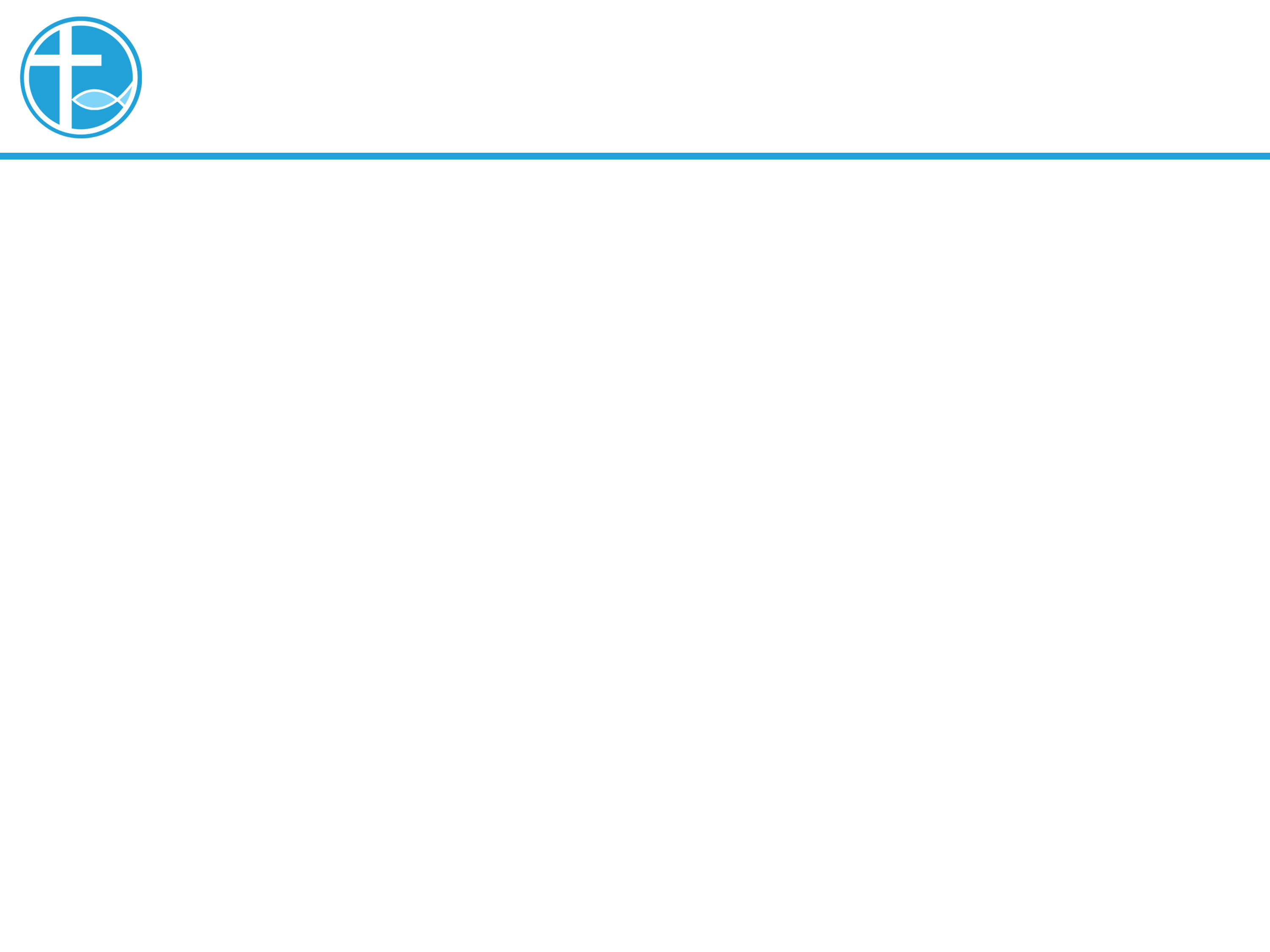 2. 进到旷野
好景不常，环境没有因为相信耶稣而改变。
考试仍然考不过，工作仍然是这么累。
家人没有因自己的见证而信主，反而产生了些距离感。
立志要悔改，不再犯罪，但却一再跌倒。
有人就在此时，面对家人生病，痛失所爱。
工作的停滞，感情的流逝。
慢慢在教会的聚会都变得重复，不吸引，了无新意。
事奉也成为压力，重担。
加上和不同性格的弟兄姐妹的相处，也出现一些人际的紧张状况。
渐渐我们对教会失望，对信仰失望。
初信时，与主的亲密，突然变成沉默。
在祷告中，只有空谷的回音。
[Speaker Notes: 请注意修改证道题目和讲员
标题为42]
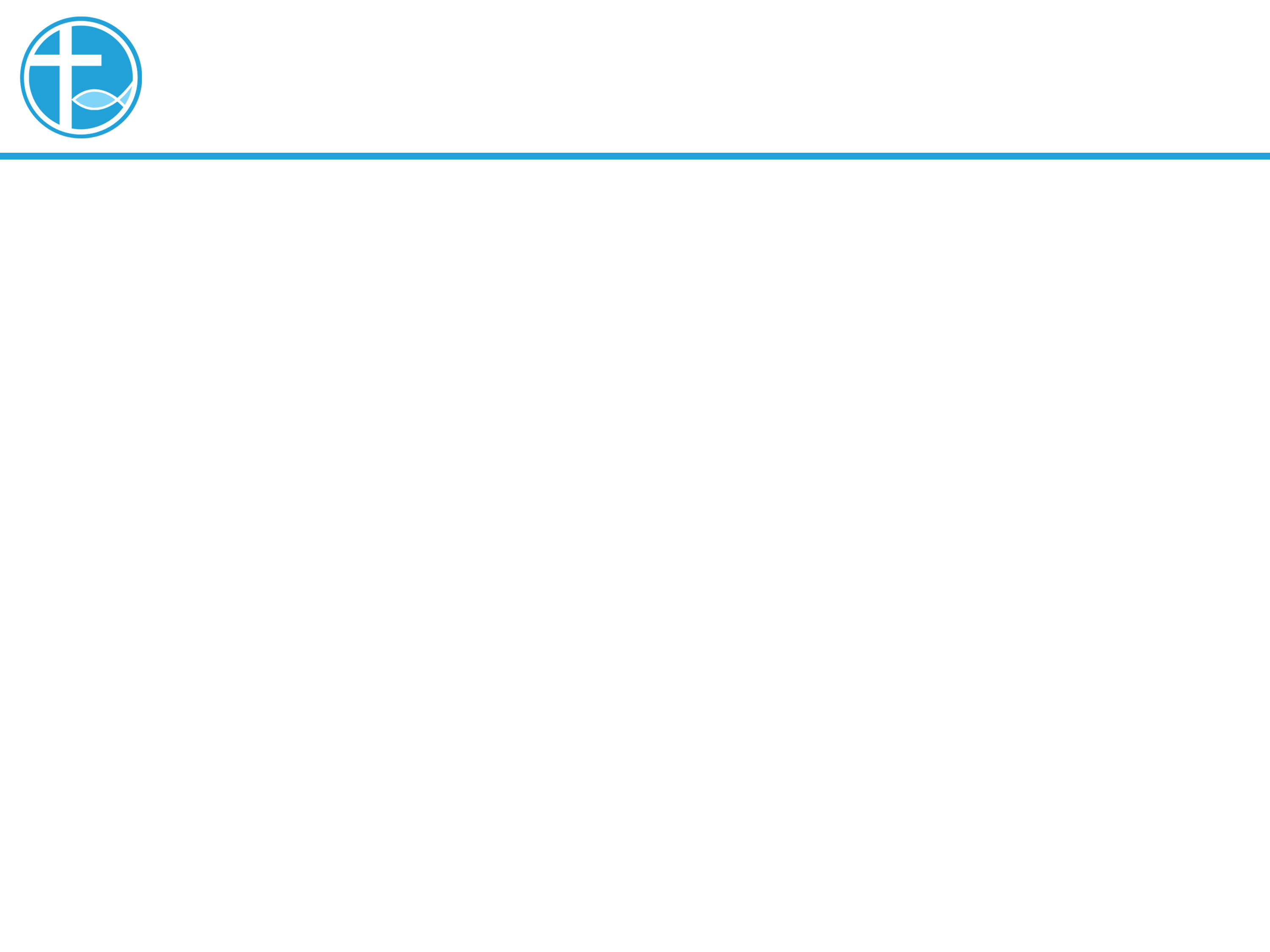 2. 进到旷野
好景不常，环境没有因为相信耶稣而改变。
考试仍然考不过，工作仍然是这么累。
家人没有因自己的见证而信主，反而产生了些距离感。
立志要悔改，不再犯罪，但却一再跌倒。
有人就在此时，面对家人生病，痛失所爱。
工作的停滞，感情的流逝。
慢慢在教会的聚会都变得重复，不吸引，了无新意。
事奉也成为压力，重担。
加上和不同性格的弟兄姐妹的相处，也出现一些人际的紧张状况。
渐渐我们对教会失望，对信仰失望。
初信时，与主的亲密，突然变成沉默。
在祷告中，只有空谷的回音。
[Speaker Notes: 请注意修改证道题目和讲员
标题为42]
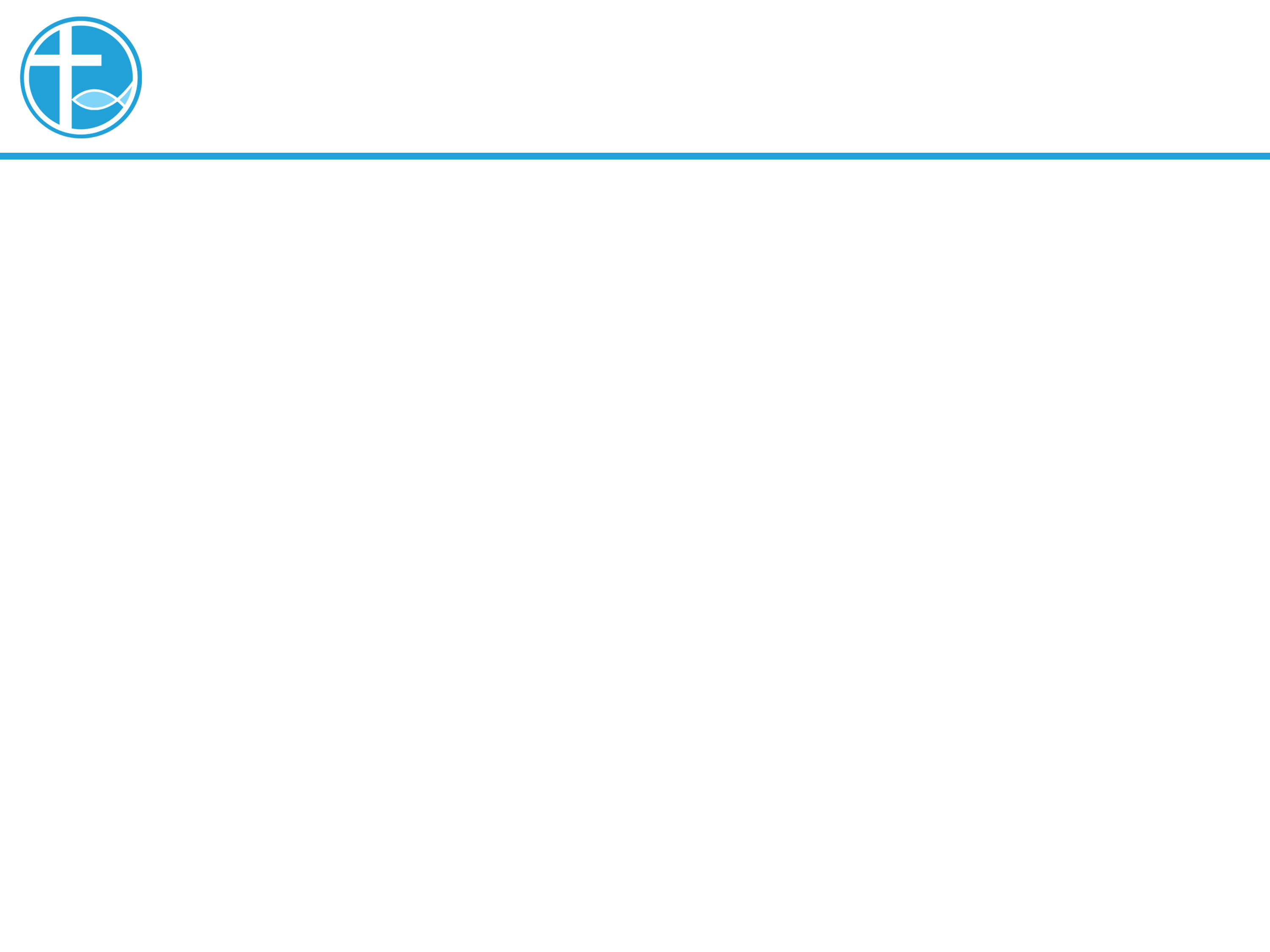 2. 进到旷野
好景不常，环境没有因为相信耶稣而改变。
考试仍然考不过，工作仍然是这么累。
家人没有因自己的见证而信主，反而产生了些距离感。
立志要悔改，不再犯罪，但却一再跌倒。
有人就在此时，面对家人生病，痛失所爱。
工作的停滞，感情的流逝。
慢慢在教会的聚会都变得重复，不吸引，了无新意。
事奉也成为压力，重担。
加上和不同性格的弟兄姐妹的相处，也出现一些人际的紧张状况。
渐渐我们对教会失望，对信仰失望。
初信时，与主的亲密，突然变成沉默。
在祷告中，只有空谷的回音。
[Speaker Notes: 请注意修改证道题目和讲员
标题为42]
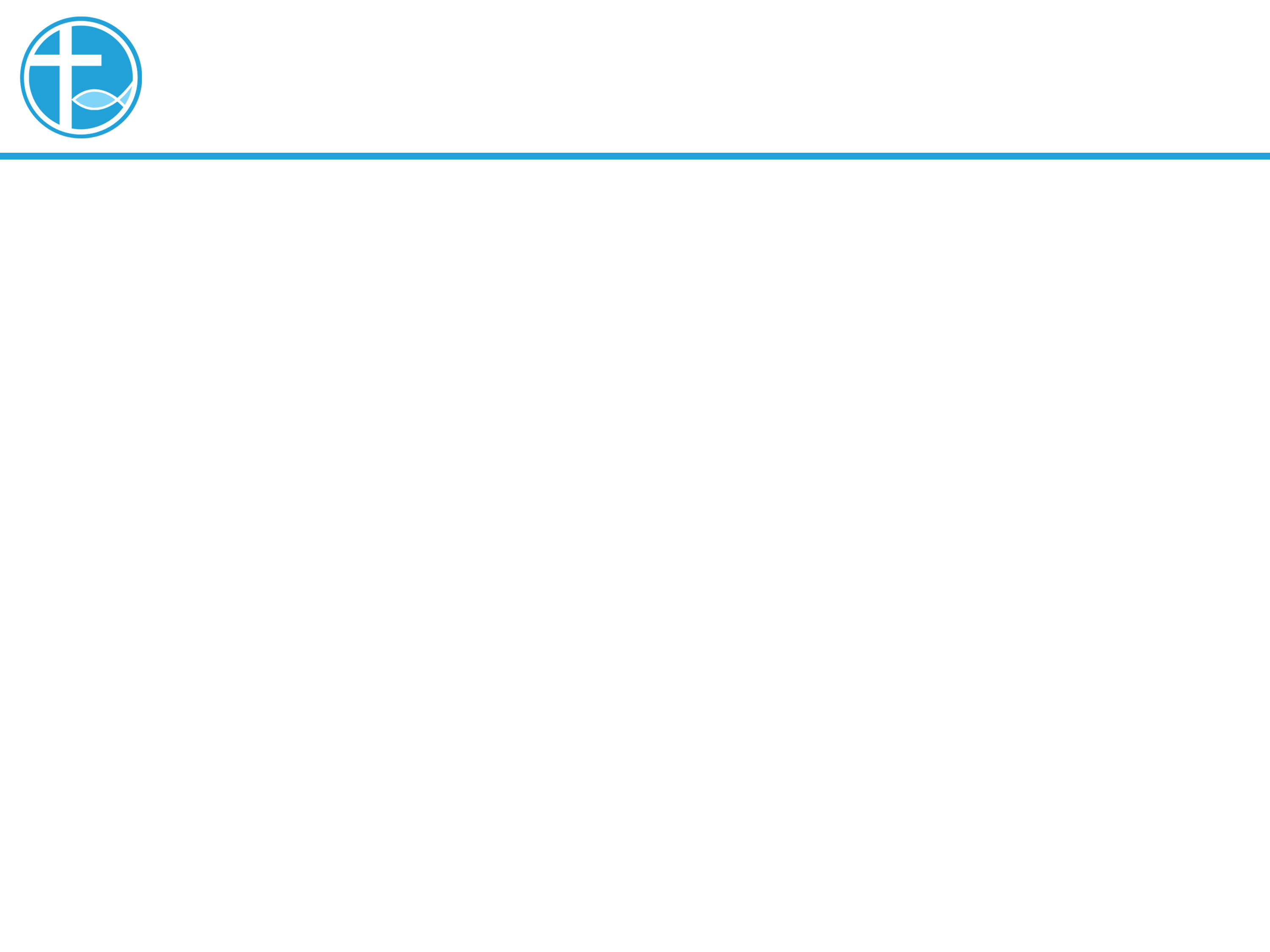 2. 进到旷野
好景不常，环境没有因为相信耶稣而改变。
考试仍然考不过，工作仍然是这么累。
家人没有因自己的见证而信主，反而产生了些距离感。
立志要悔改，不再犯罪，但却一再跌倒。
有人就在此时，面对家人生病，痛失所爱。
工作的停滞，感情的流逝。
慢慢在教会的聚会都变得重复，不吸引，了无新意。
事奉也成为压力，重担。
加上和不同性格的弟兄姐妹的相处，也出现一些人际的紧张状况。
渐渐我们对教会失望，对信仰失望。
初信时，与主的亲密，突然变成沉默。
在祷告中，只有空谷的回音。
[Speaker Notes: 请注意修改证道题目和讲员
标题为42]
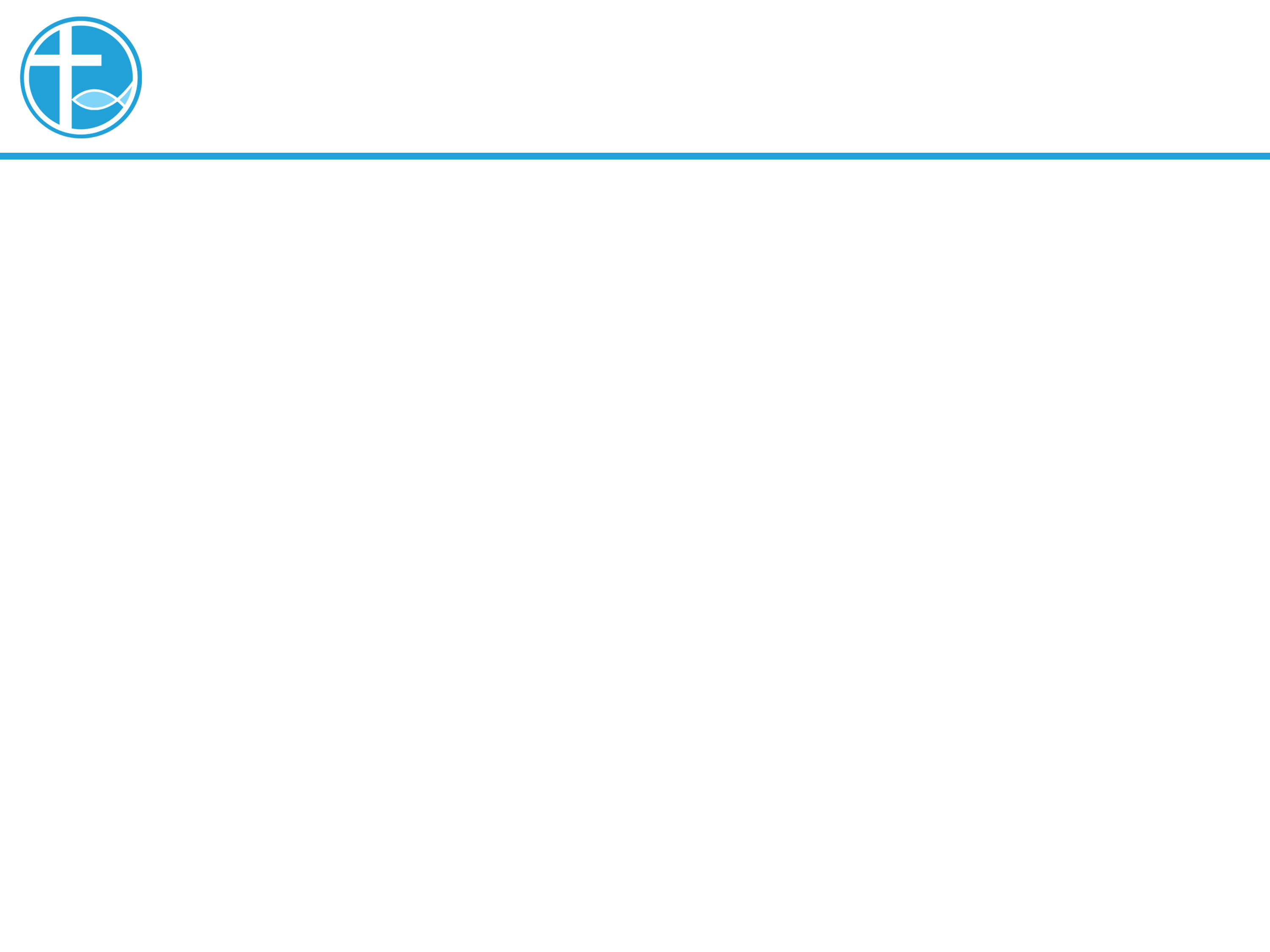 2. 进到旷野
好景不常，环境没有因为相信耶稣而改变。
考试仍然考不过，工作仍然是这么累。
家人没有因自己的见证而信主，反而产生了些距离感。
立志要悔改，不再犯罪，但却一再跌倒。
有人就在此时，面对家人生病，痛失所爱。
工作的停滞，感情的流逝。
慢慢在教会的聚会都变得重复，不吸引，了无新意。
事奉也成为压力，重担。
加上和不同性格的弟兄姐妹的相处，也出现一些人际的紧张状况。
渐渐我们对教会失望，对信仰失望。
初信时，与主的亲密，突然变成沉默。
在祷告中，只有空谷的回音。
[Speaker Notes: 请注意修改证道题目和讲员
标题为42]
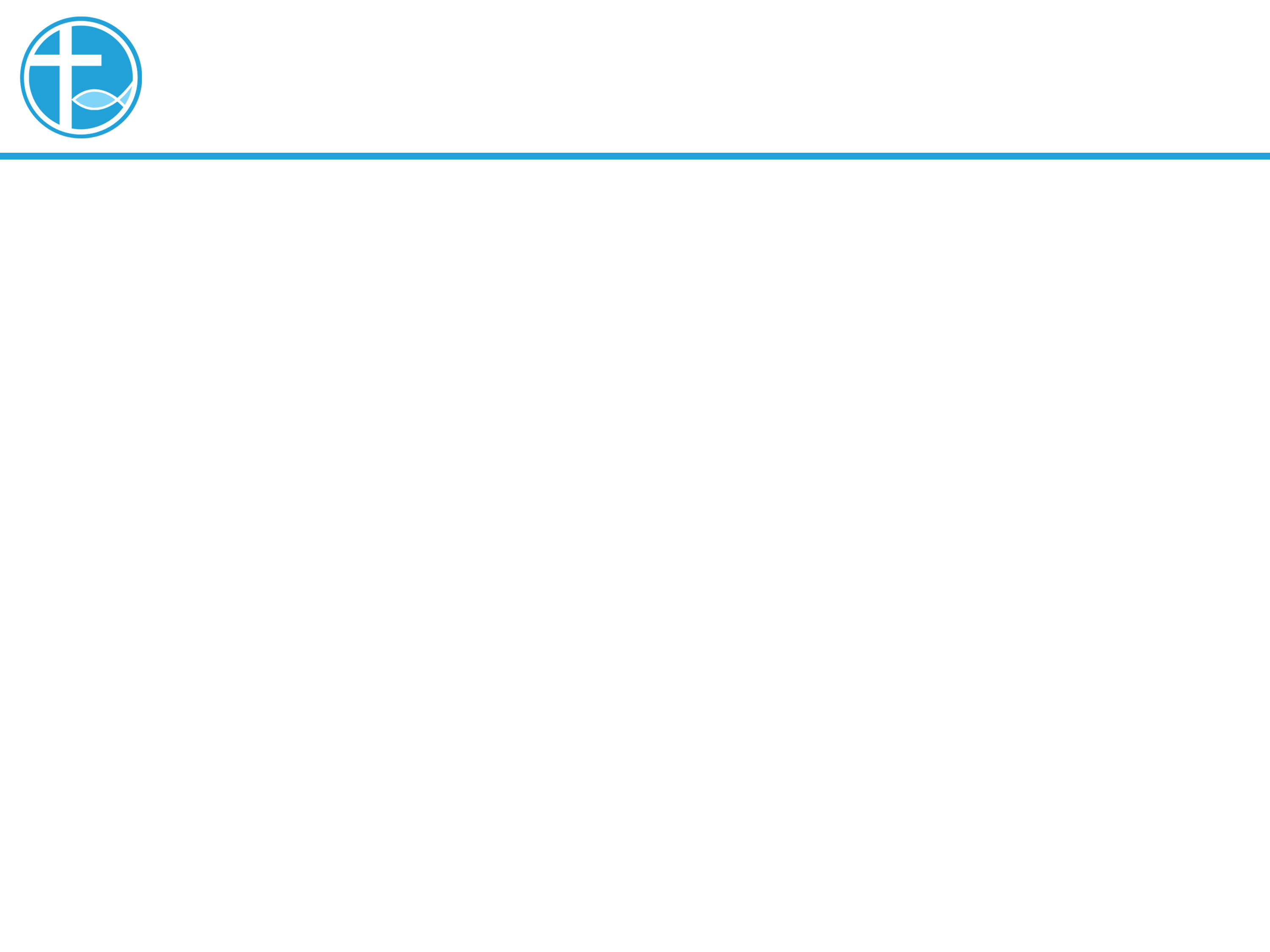 2. 进到旷野
好景不常，环境没有因为相信耶稣而改变。
考试仍然考不过，工作仍然是这么累。
家人没有因自己的见证而信主，反而产生了些距离感。
立志要悔改，不再犯罪，但却一再跌倒。
有人就在此时，面对家人生病，痛失所爱。
工作的停滞，感情的流逝。
慢慢在教会的聚会都变得重复，不吸引，了无新意。
事奉也成为压力，重担。
加上和不同性格的弟兄姐妹的相处，也出现一些人际的紧张状况。
渐渐我们对教会失望，对信仰失望。
初信时，与主的亲密，突然变成沉默。
在祷告中，只有空谷的回音。
[Speaker Notes: 请注意修改证道题目和讲员
标题为42]
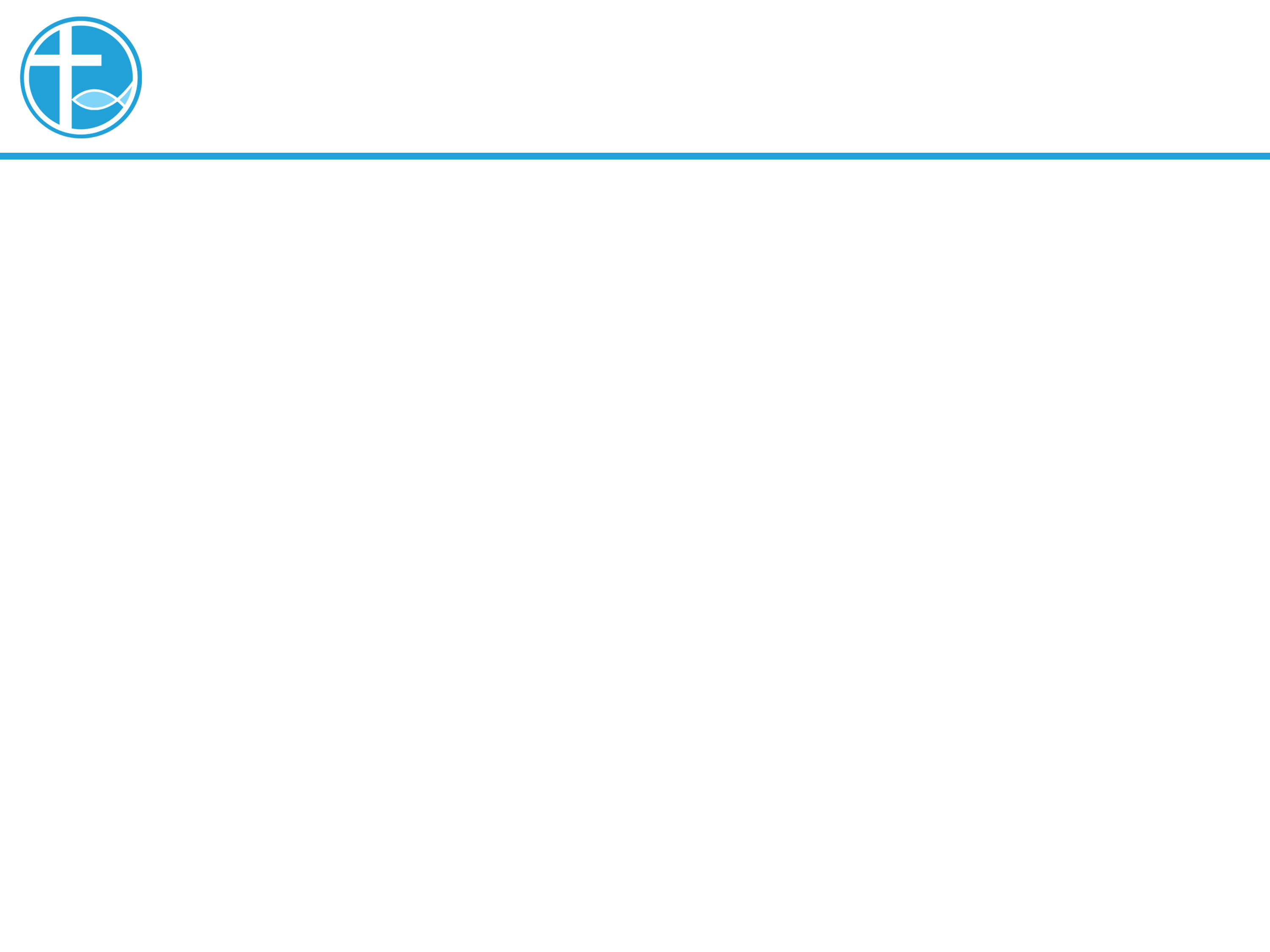 2. 进到旷野
好景不常，环境没有因为相信耶稣而改变。
考试仍然考不过，工作仍然是这么累。
家人没有因自己的见证而信主，反而产生了些距离感。
立志要悔改，不再犯罪，但却一再跌倒。
有人就在此时，面对家人生病，痛失所爱。
工作的停滞，感情的流逝。
慢慢在教会的聚会都变得重复，不吸引，了无新意。
事奉也成为压力，重担。
加上和不同性格的弟兄姐妹的相处，也出现一些人际的紧张状况。
渐渐我们对教会失望，对信仰失望。
初信时，与主的亲密，突然变成沉默。
在祷告中，只有空谷的回音。
[Speaker Notes: 请注意修改证道题目和讲员
标题为42]
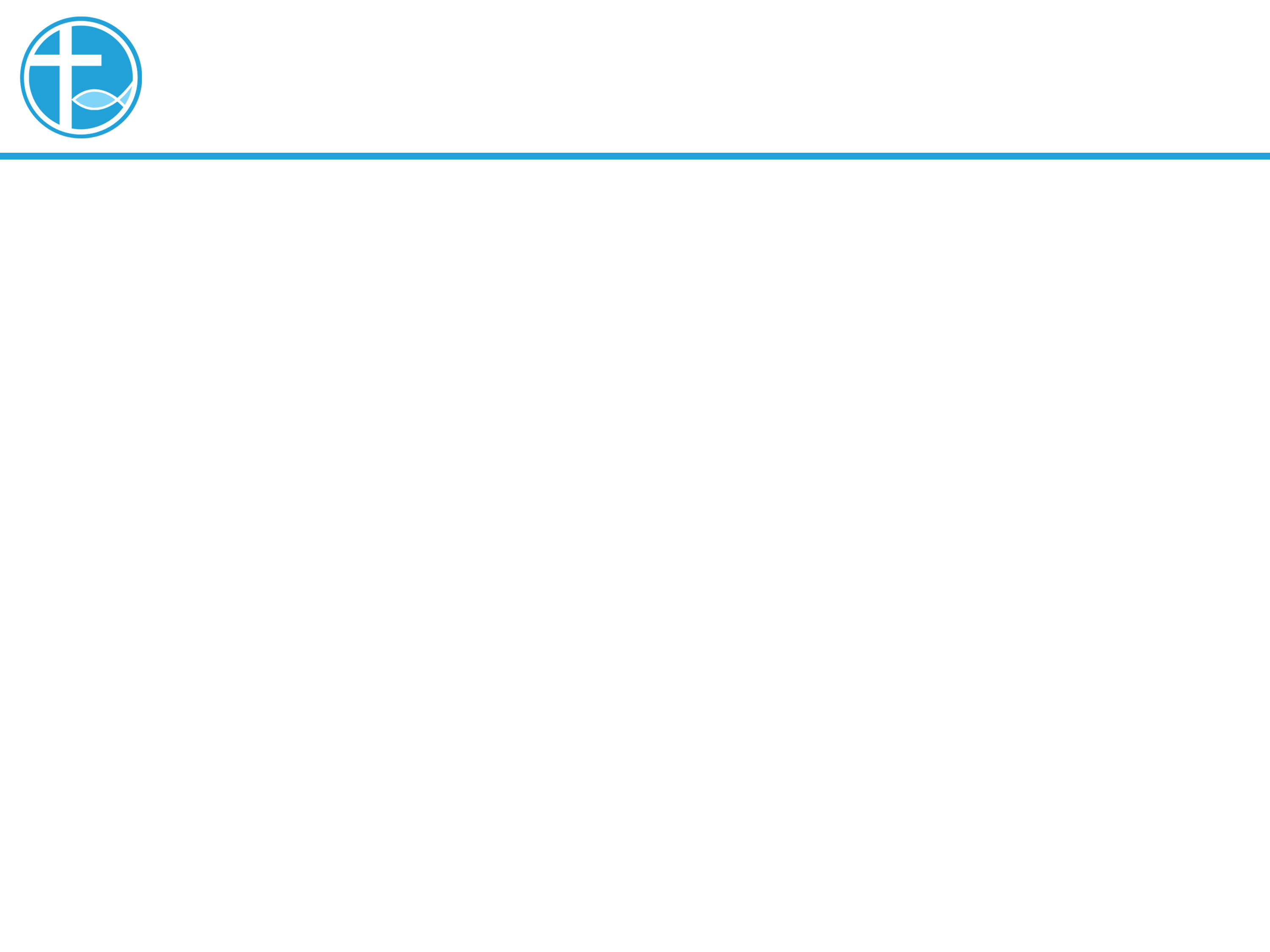 2. 进到旷野
那时，信仰进到旷野的考验。
我们的信仰，一下子，好像进入到旷野当中。
[Speaker Notes: 请注意修改证道题目和讲员
标题为42]
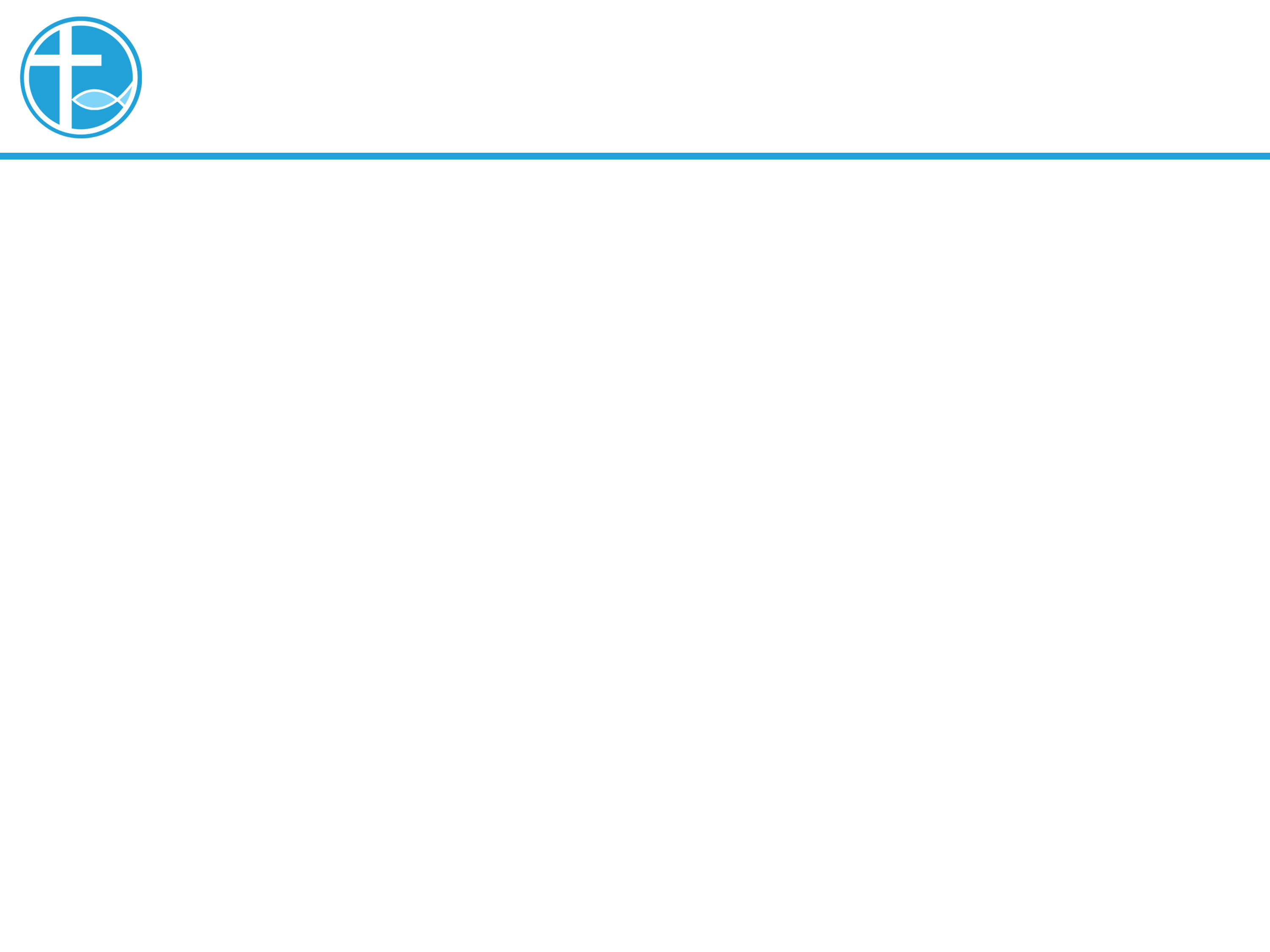 3. 在旷野中的考驗
有人说旷野就是什么都没有的地方！
在可1:13，却说：“ 1:13 他在旷野四十天，受撒但的试探，并与野兽同在一处，且有天使来伺候他。”
[Speaker Notes: 请注意修改证道题目和讲员
标题为42]
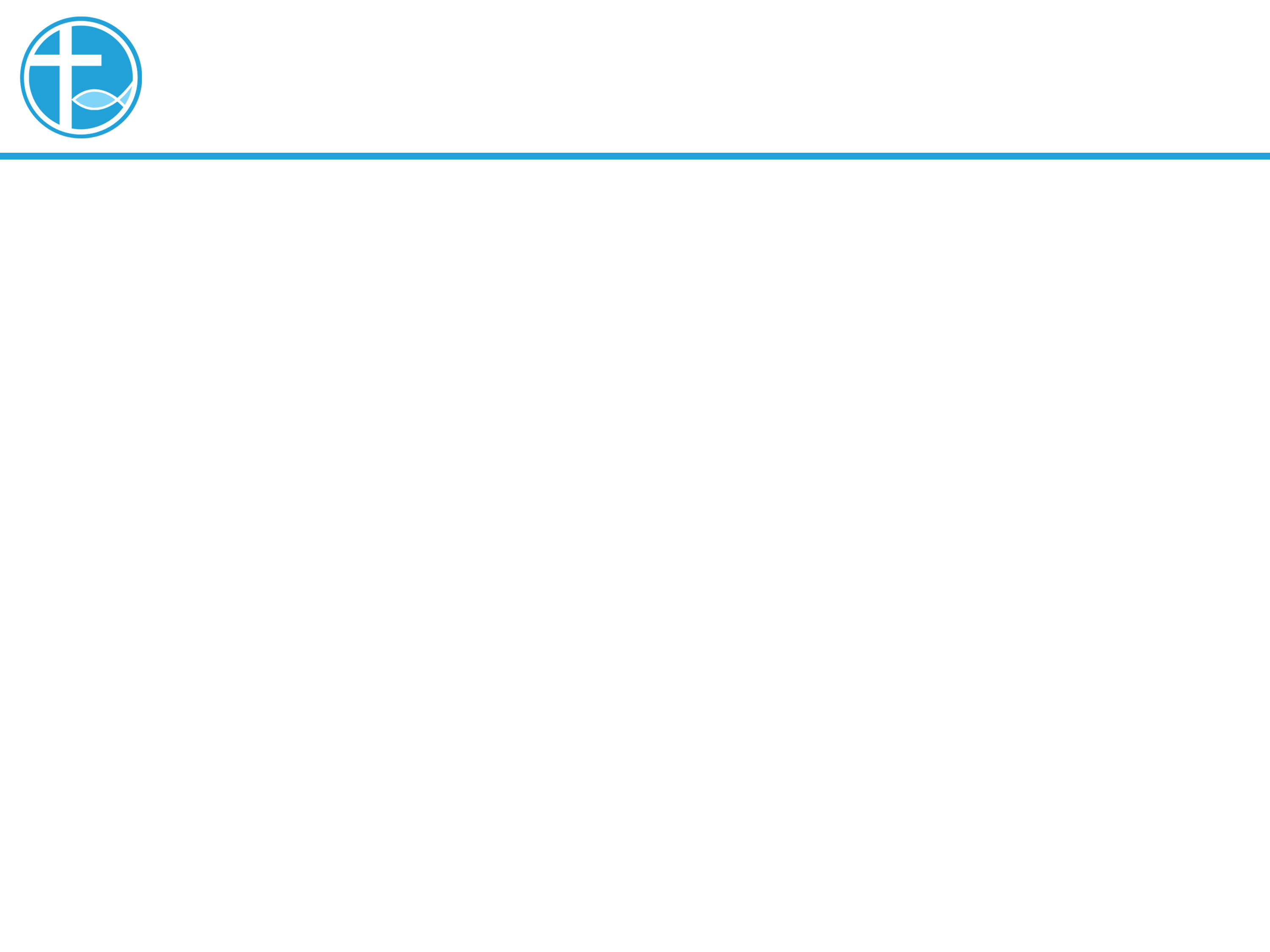 3. 在旷野中的考驗
在旷野中，我们要听不同的声音……
怀疑：“之前的都是信仰的假像，现在认清了这些都是虚假的，信仰并没有那么美好！”
[Speaker Notes: 请注意修改证道题目和讲员
标题为42]
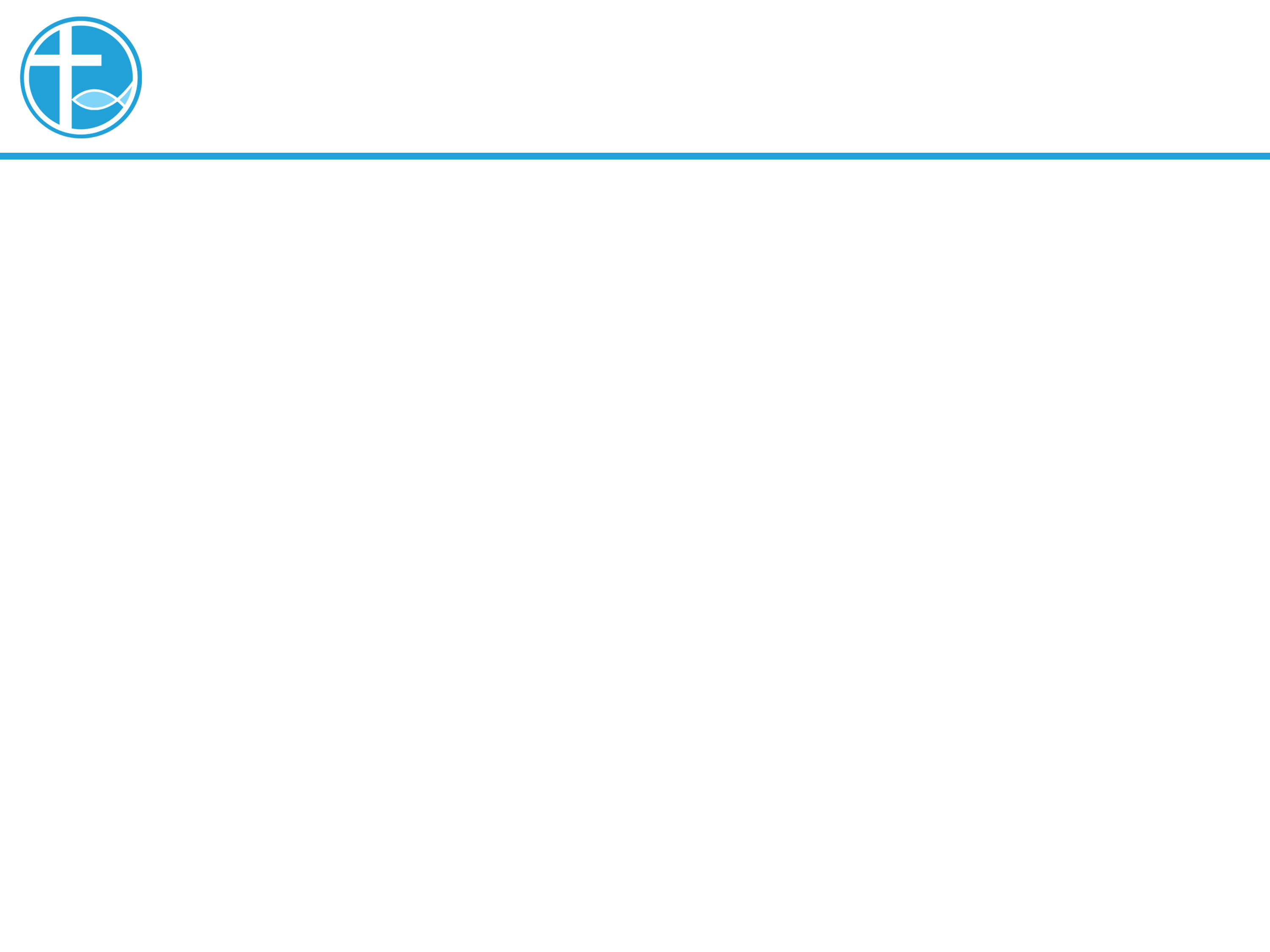 3. 在旷野中的考驗
我们要学懂分辨各种声音⋯⋯
什么声音是来自神？
什么声音是来自魔鬼？
我们要分辨，到底那是什么声音。
[Speaker Notes: 请注意修改证道题目和讲员
标题为42]
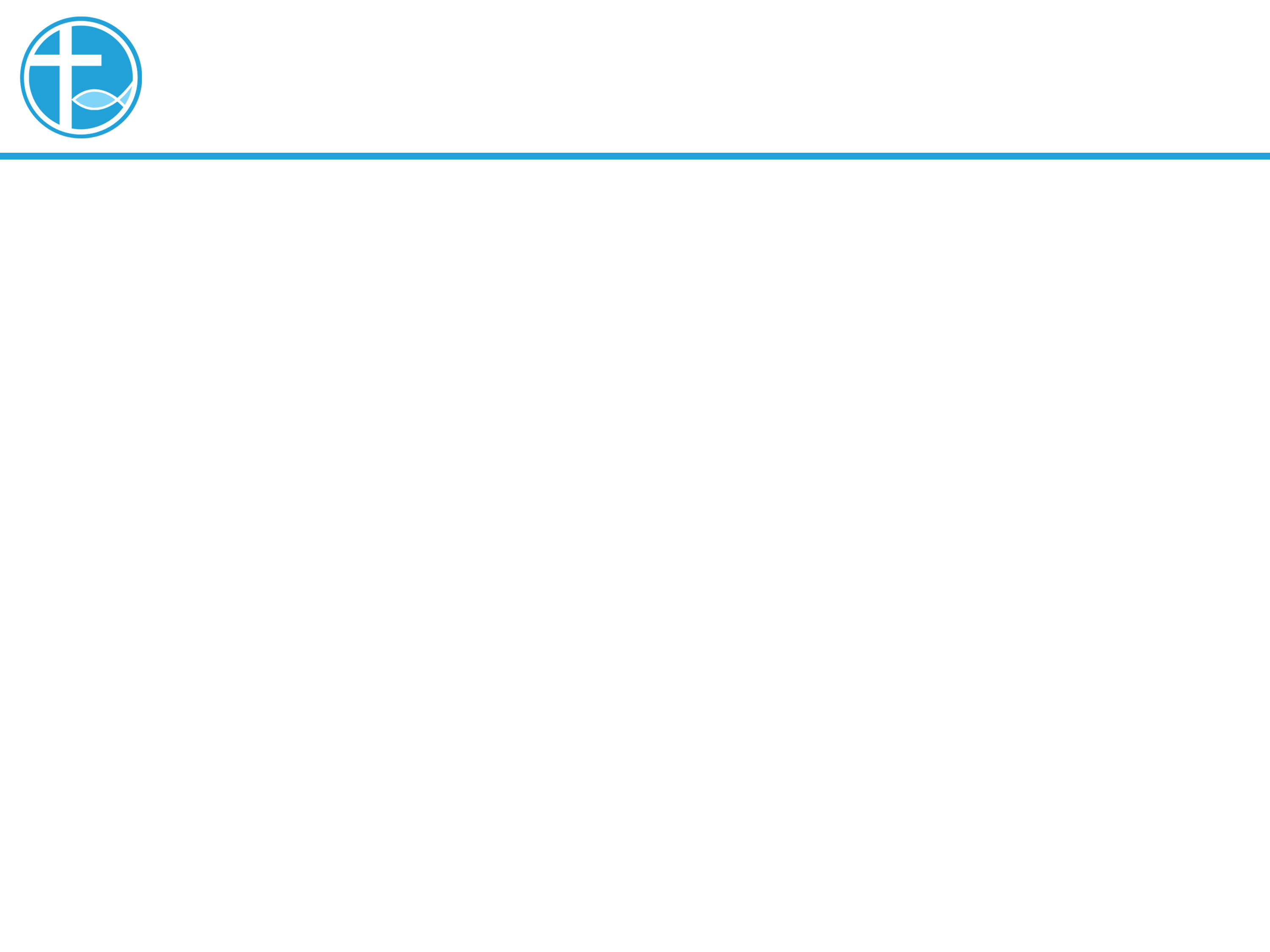 3. 在旷野中的考驗
在旷野中，也有野兽的声音⋯
那是我们的恐惧；
那些我们不能控制的事情。
哪些是真正带来危险的？我们需要逃跑？哪些是安全的？我们可以共处的，学习与这些声音共存？
[Speaker Notes: 请注意修改证道题目和讲员
标题为42]
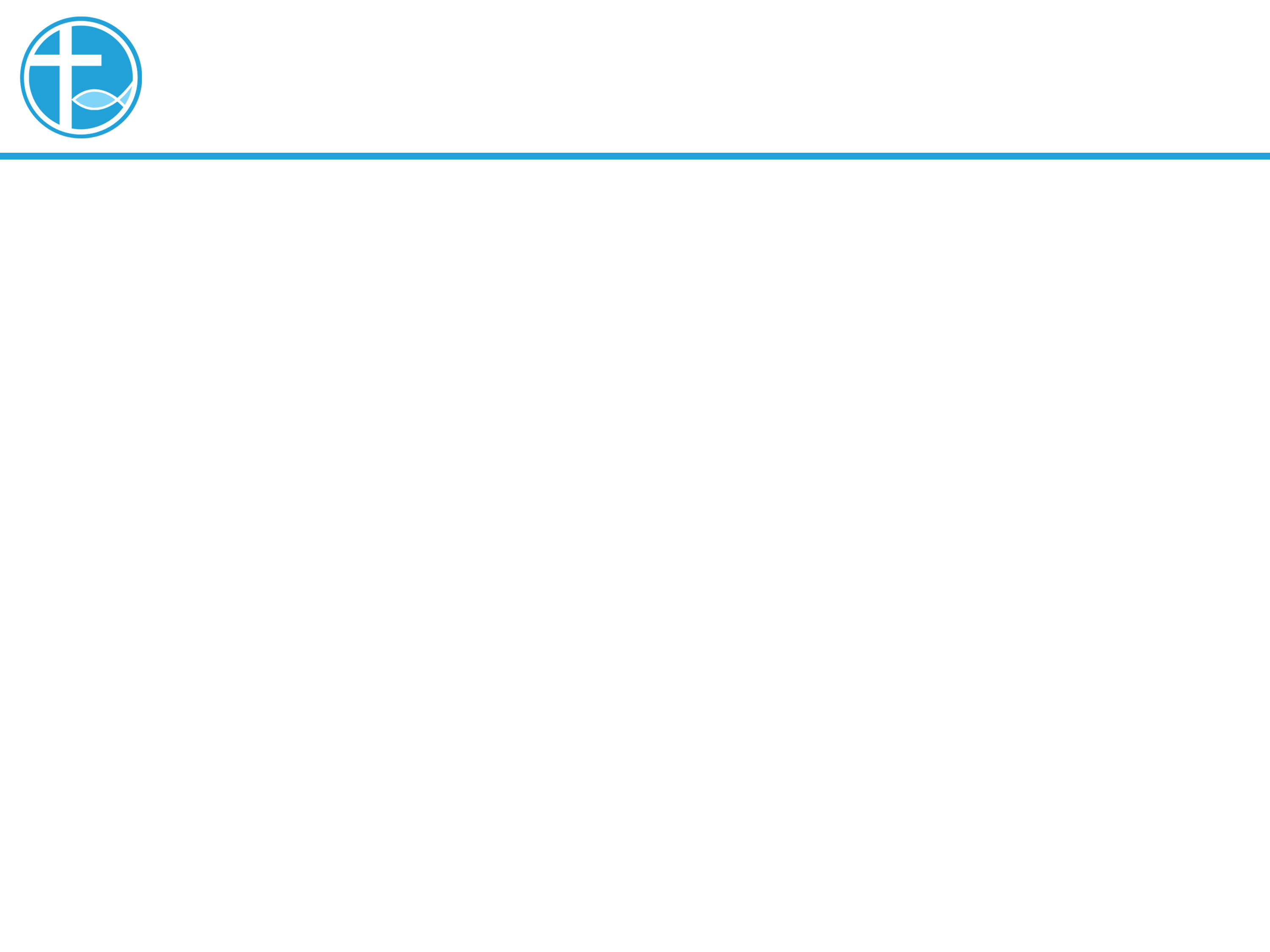 3. 在旷野中的考驗
在旷野中，我们也要分辨个人的责任与信仰的关系……
那些是个人的责任？
那些是信仰能够帮助我的？
[Speaker Notes: 请注意修改证道题目和讲员
标题为42]
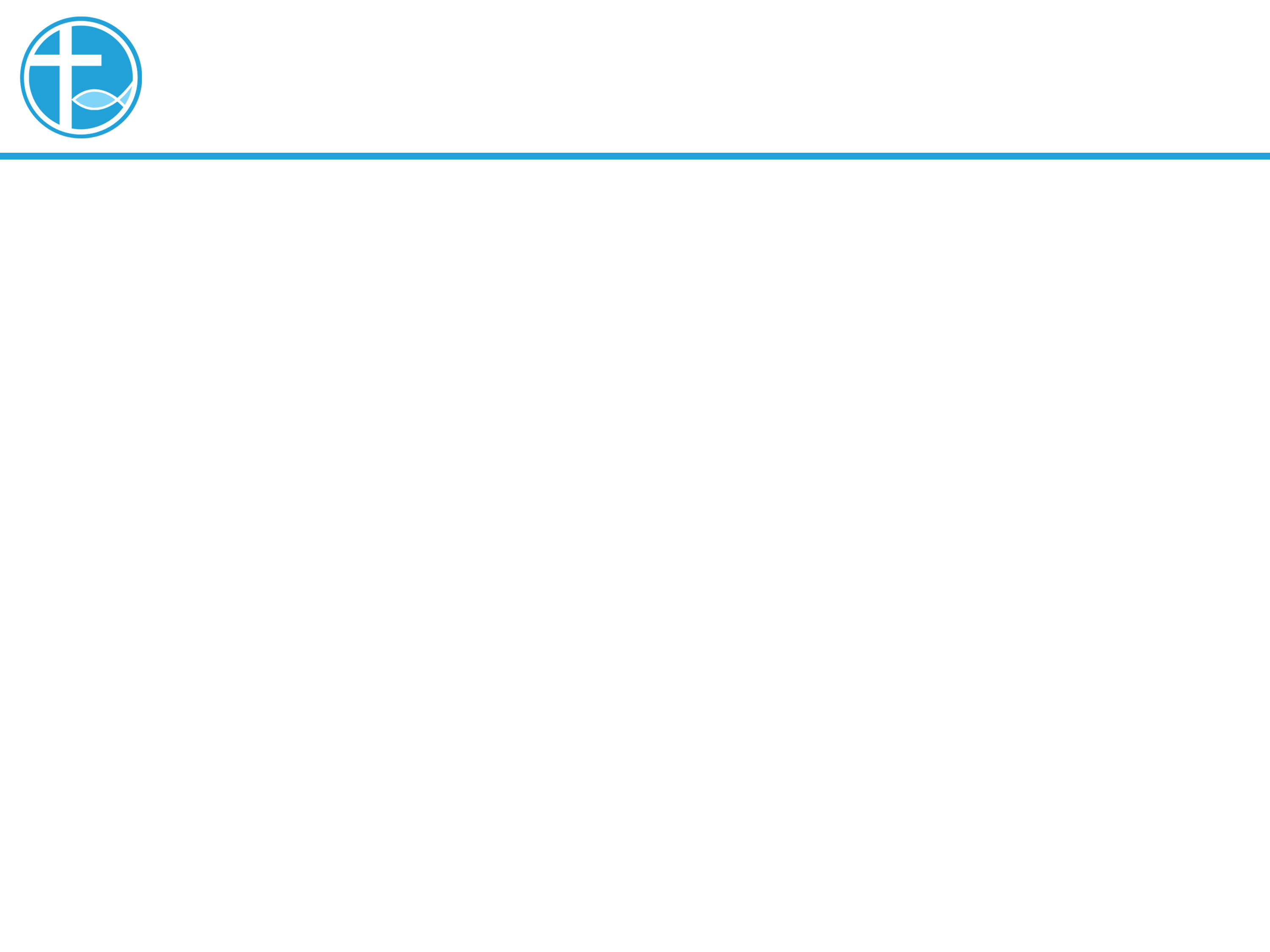 3. 在旷野中的考驗
在旷野中，我们也从幻想的信仰，进入到真实的信仰……
幻想的信仰是一个奇妙的信仰，我们彷似是童话故事中的主角。
[Speaker Notes: 请注意修改证道题目和讲员
标题为42]
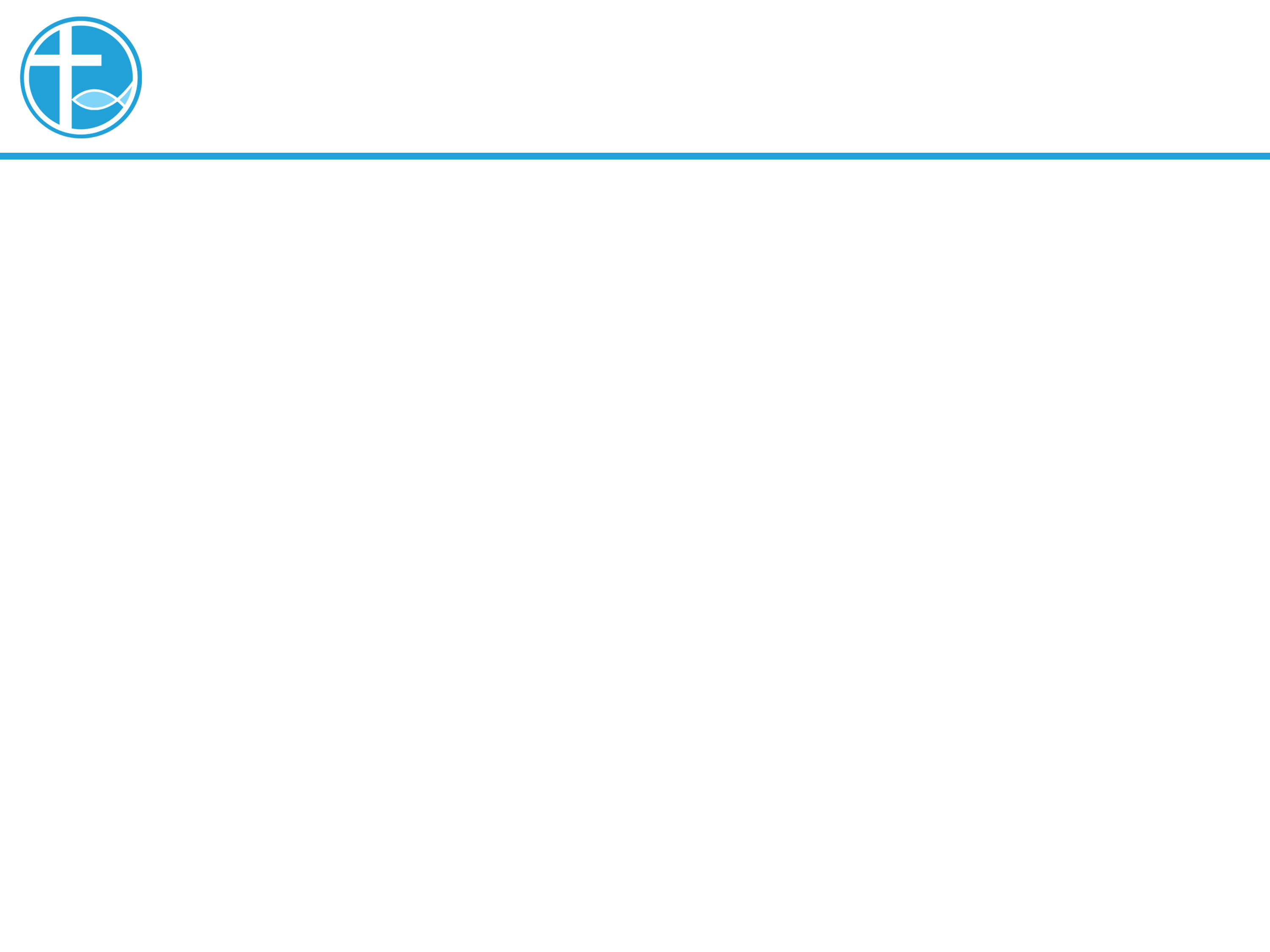 3. 在旷野中的考驗
我们听那些我们爱听的话⋯
没有听那些我们不爱听的话⋯
[Speaker Notes: 请注意修改证道题目和讲员
标题为42]
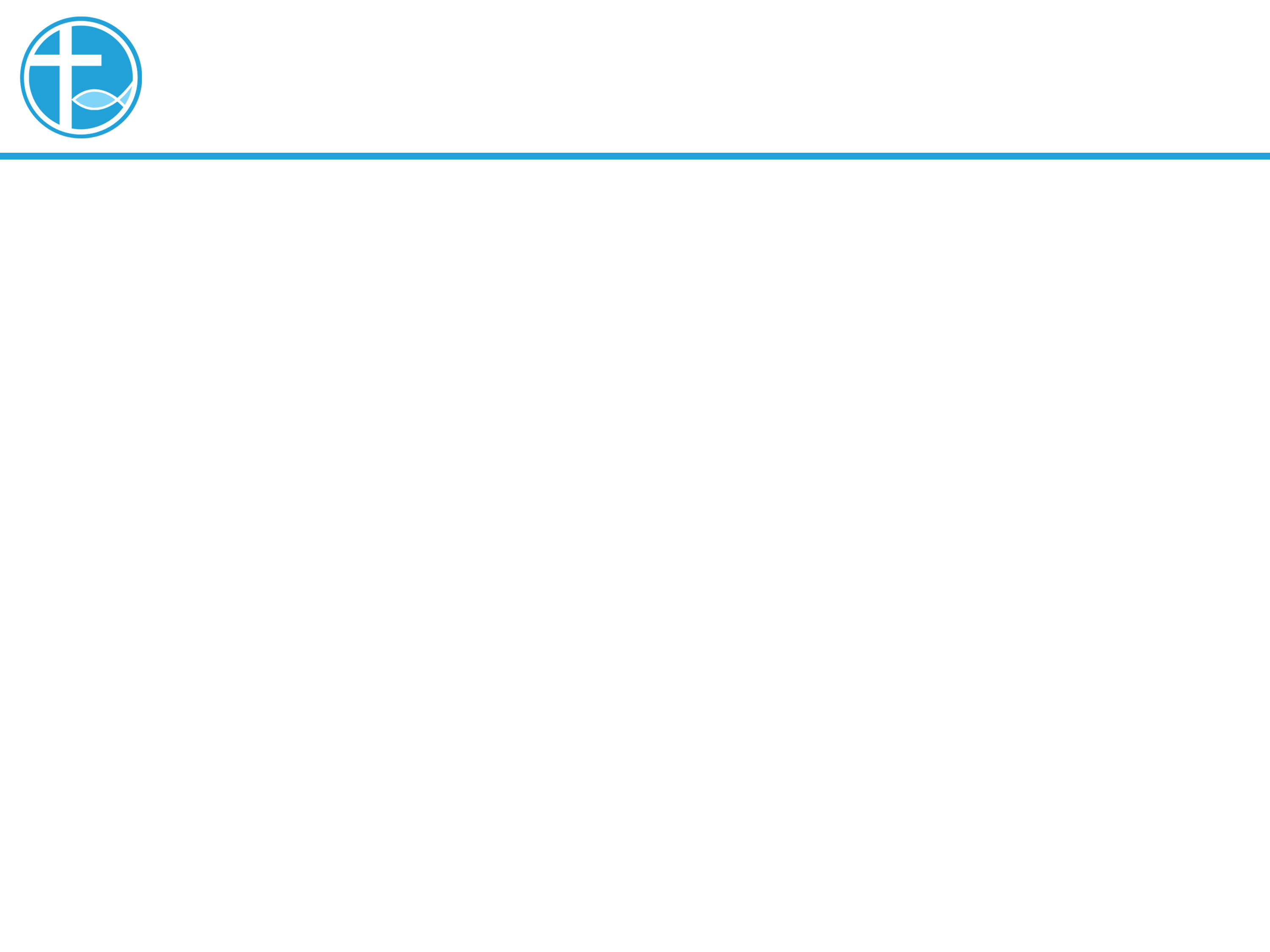 3. 在旷野中的考驗
我们相信的，其实是满足自我的宗教，这是对自我的崇拜，而不是在敬拜神。
[Speaker Notes: 请注意修改证道题目和讲员
标题为42]
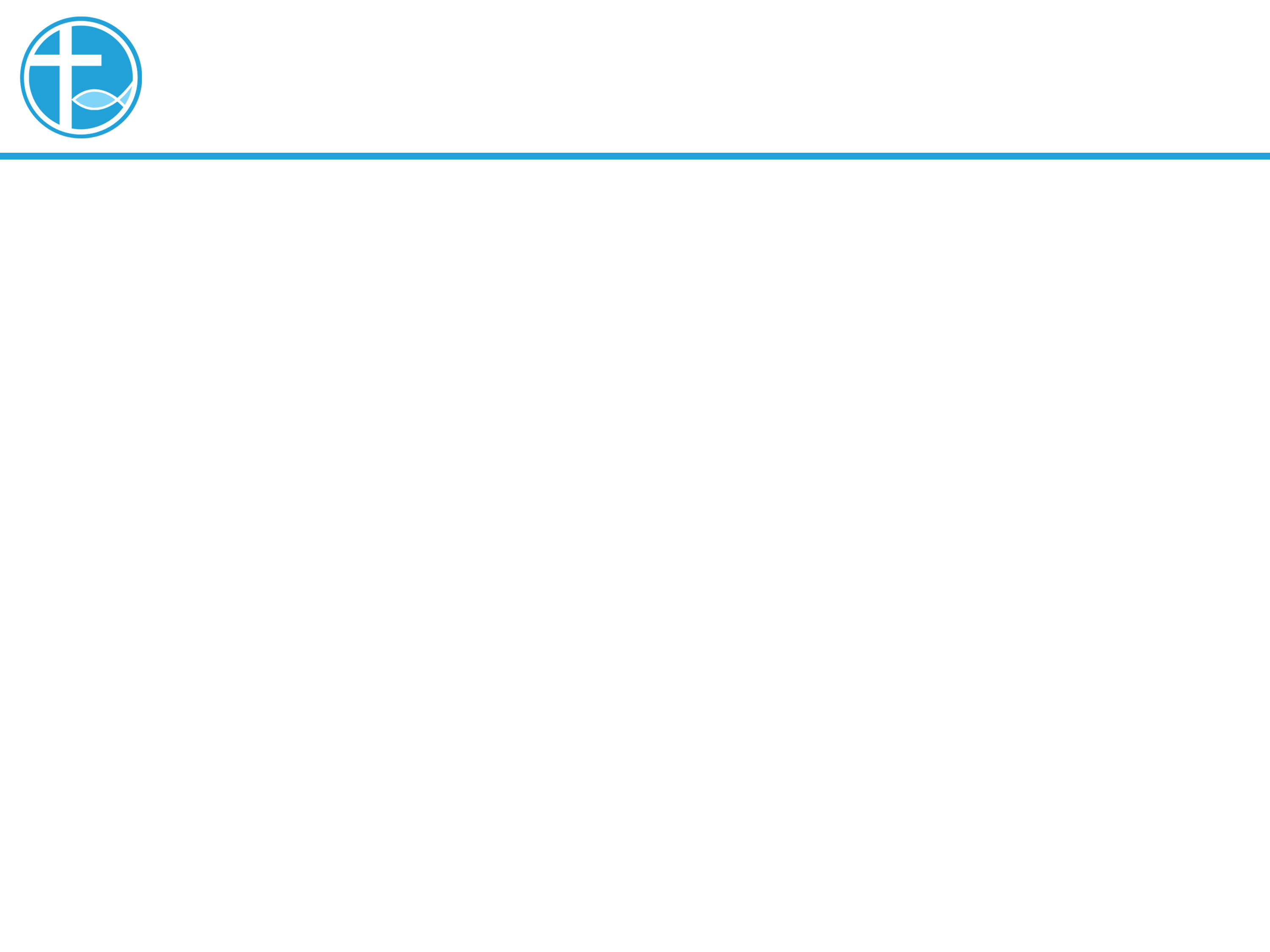 3. 在旷野中的考驗
在旷野中，我们明白信仰不是围绕着自己，从幻想中破灭，而进到一种更真实的信仰。
“肤浅的信仰” 和 “幻想的信仰”，跟 “无神论” 也差不多，都是在想像的信仰中，而未进入对神真正的敬拜。
[Speaker Notes: 请注意修改证道题目和讲员
标题为42]
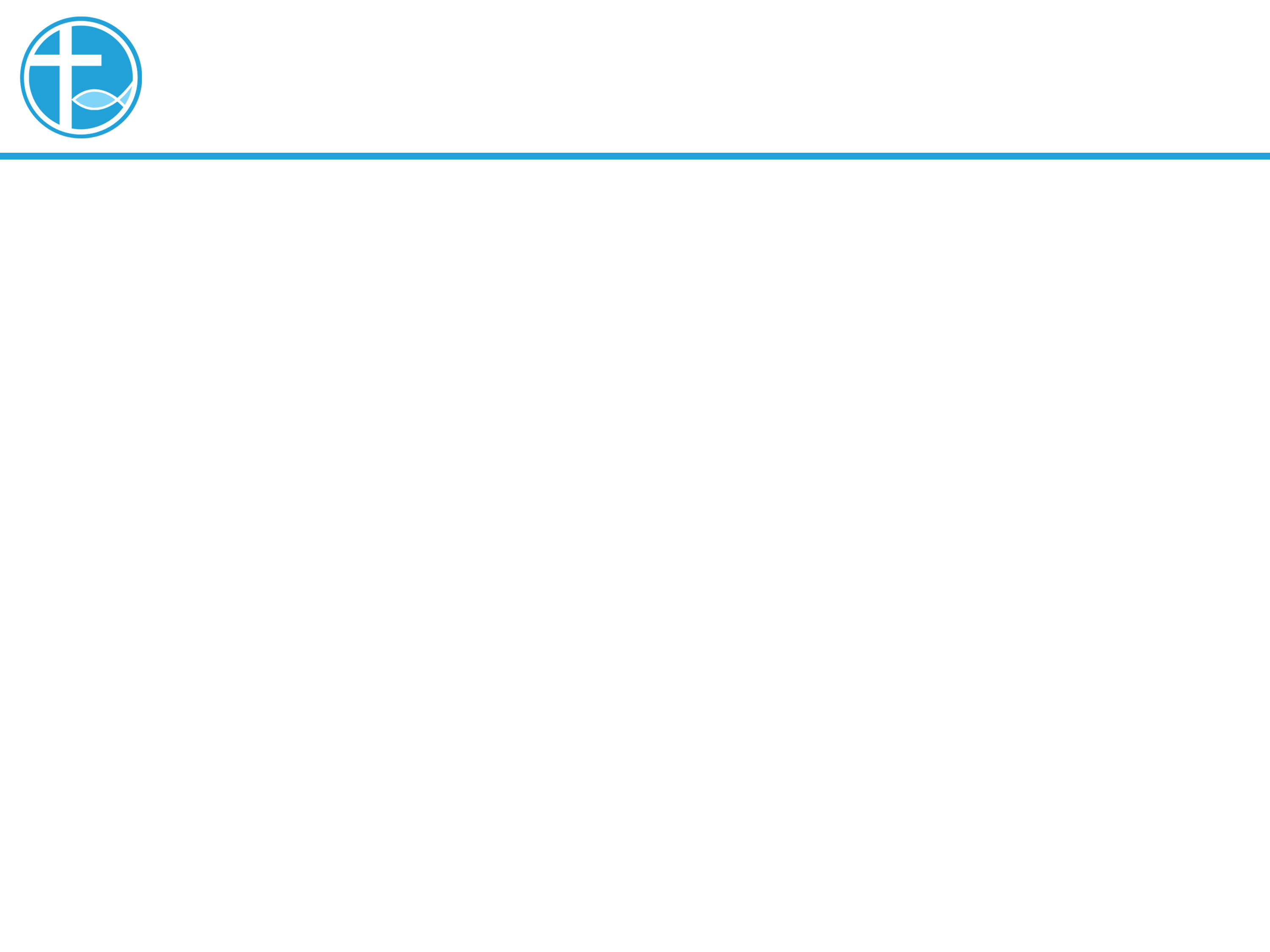 3. 在旷野中的考驗
因此，圣灵会带我们进入旷野，破碎自己的偶像，在敬虔的操练中，叫身服我，被圣灵所充满。
[Speaker Notes: 请注意修改证道题目和讲员
标题为42]
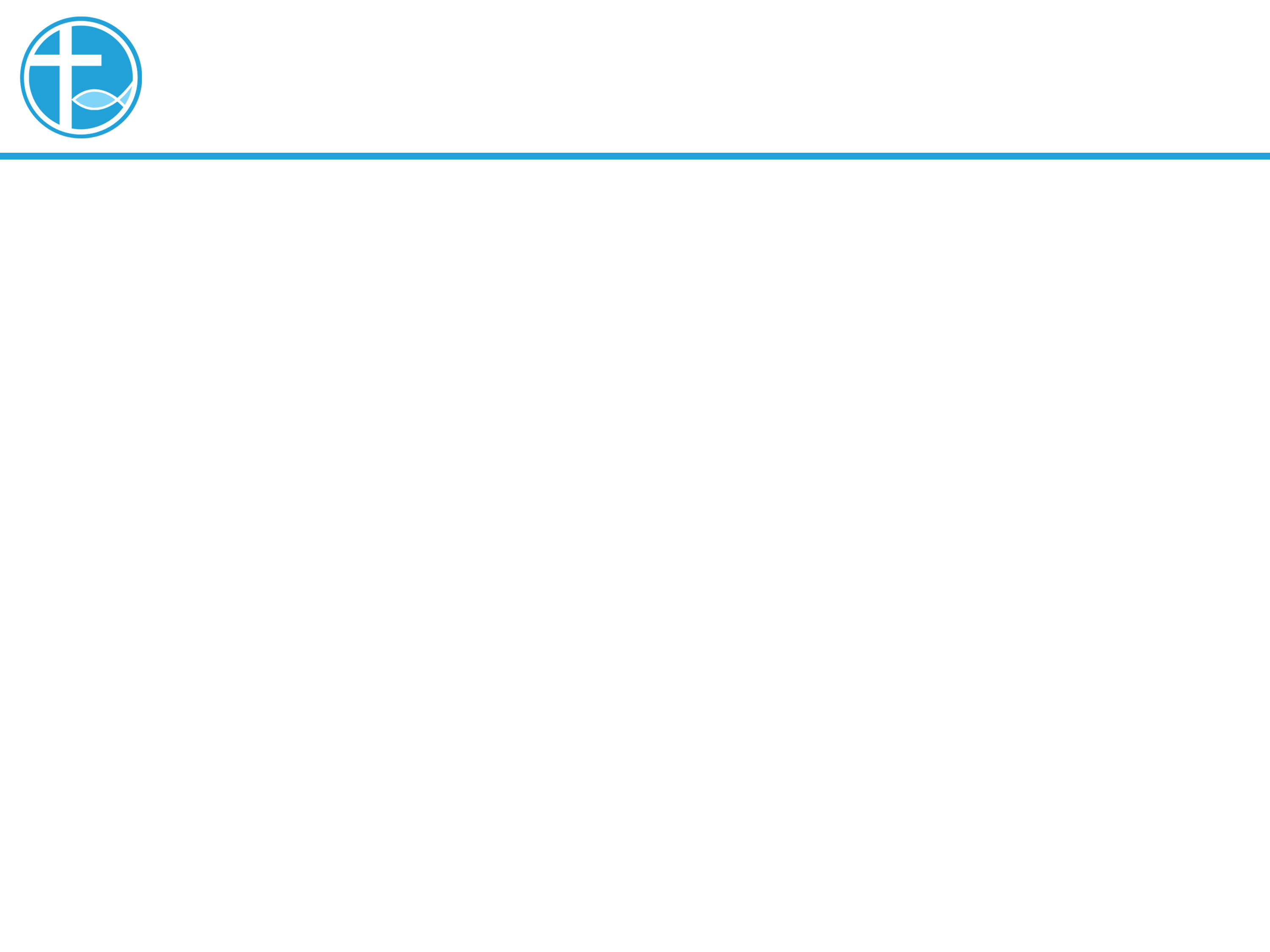 3. 在旷野中的考驗
在可1:14-15：“约翰下监以后，耶稣来到加利利，宣传神的福音，说：日期满了，神的国近了。你们当悔改，信福音！”
[Speaker Notes: 请注意修改证道题目和讲员
标题为42]
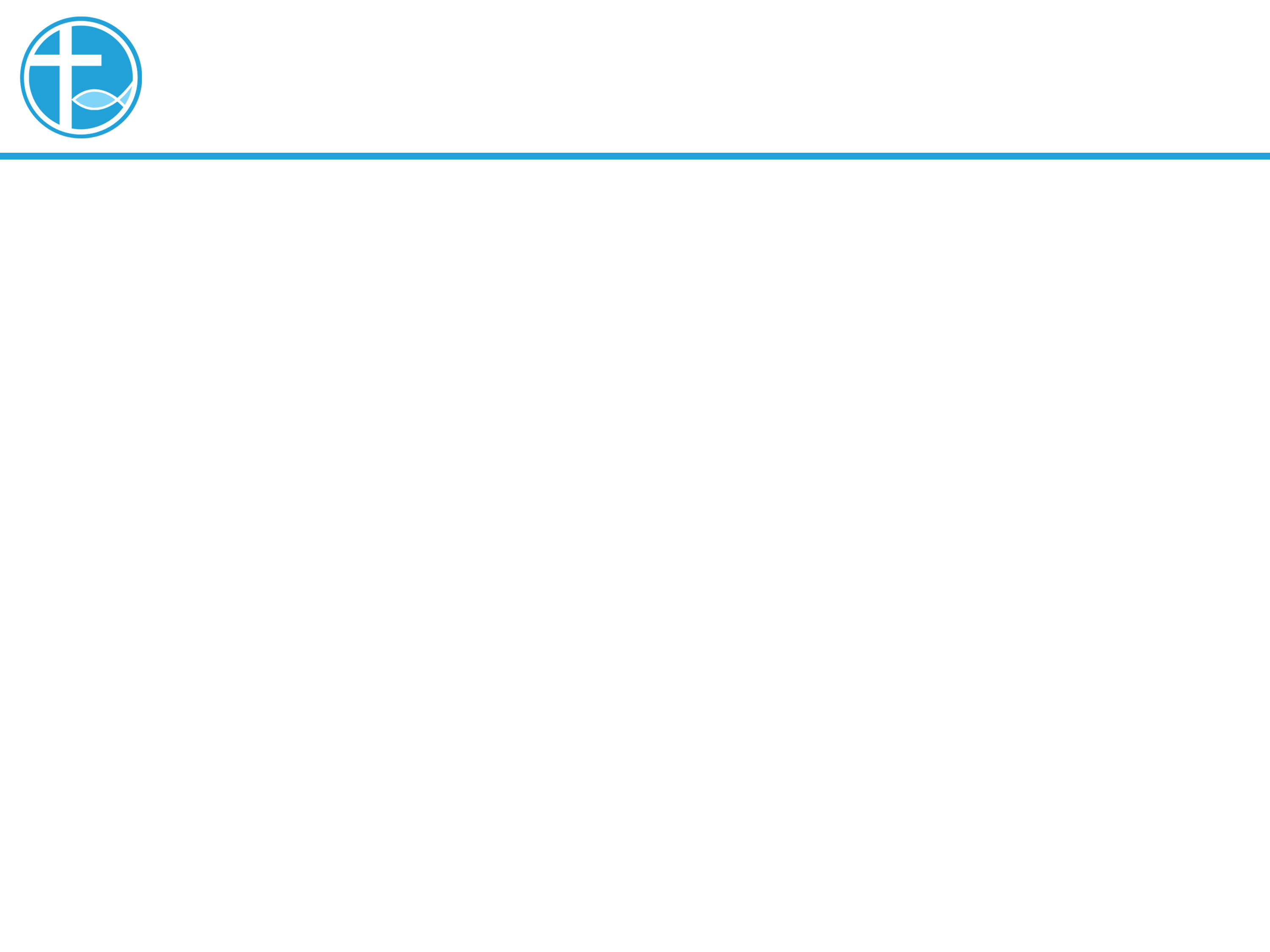 5. 总结
你的信仰，有没有经历过旷野阶段？你的经验是如何？
那是分辨声音的时候；分辨个人与信仰的关系；亦是从幻想到真实信仰的时间。
[Speaker Notes: 请注意修改证道题目和讲员
标题为42]
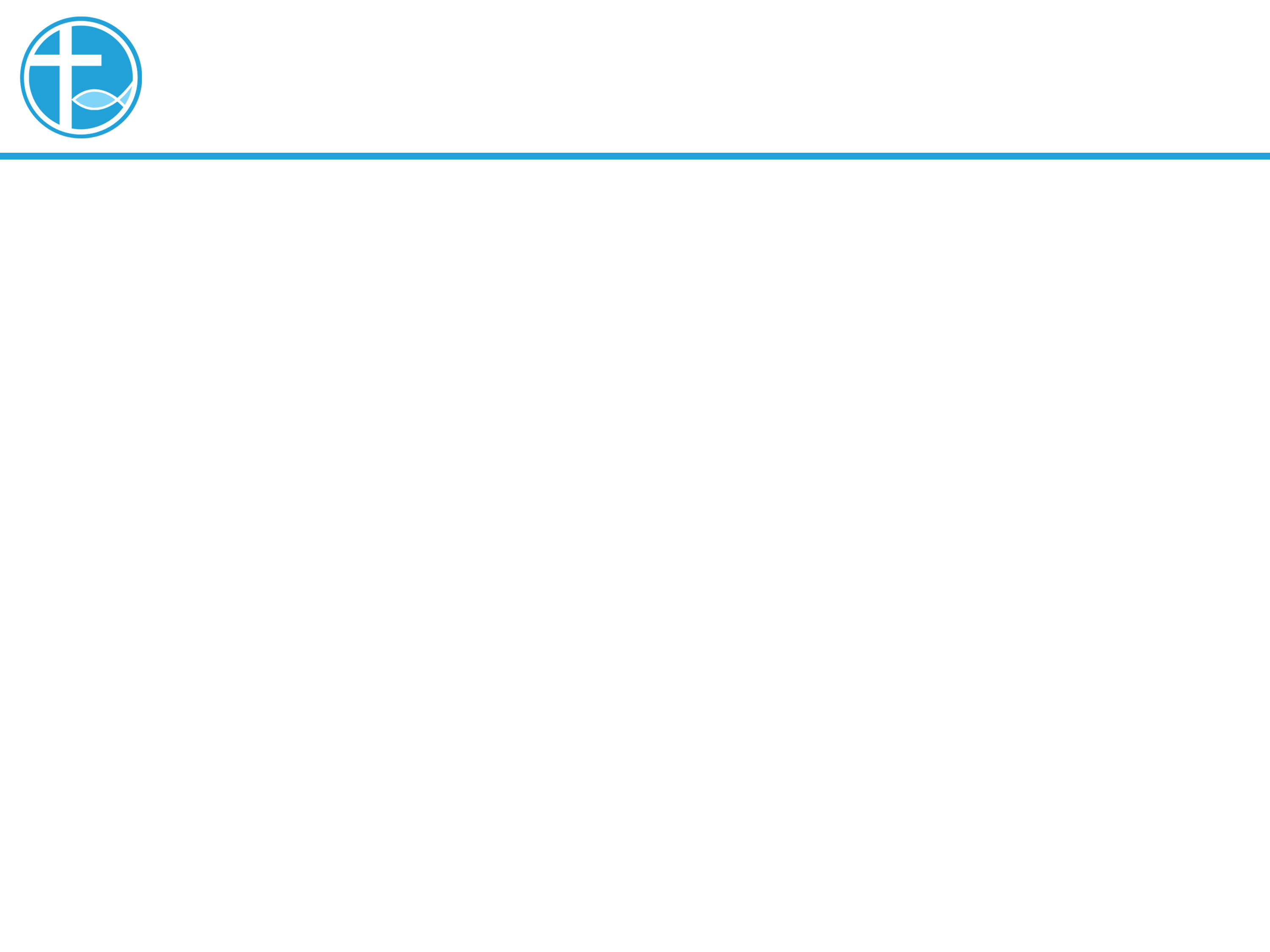 5. 总结
我们不用拒绝进到旷野，那是圣灵的带领，为要预备我们回应神的呼召，作主所差我们要作的工。
请大家回去，找去年我在2月19日的讲道来听，看看今年的预苦期，我们计划一下，会怎样操练自己。
[Speaker Notes: 请注意修改证道题目和讲员
标题为42]